CSN3:Relazione sulla riunione di bilancio 2015
Rosario Turrisi
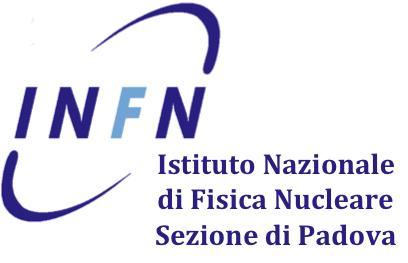 Agenda della riunione
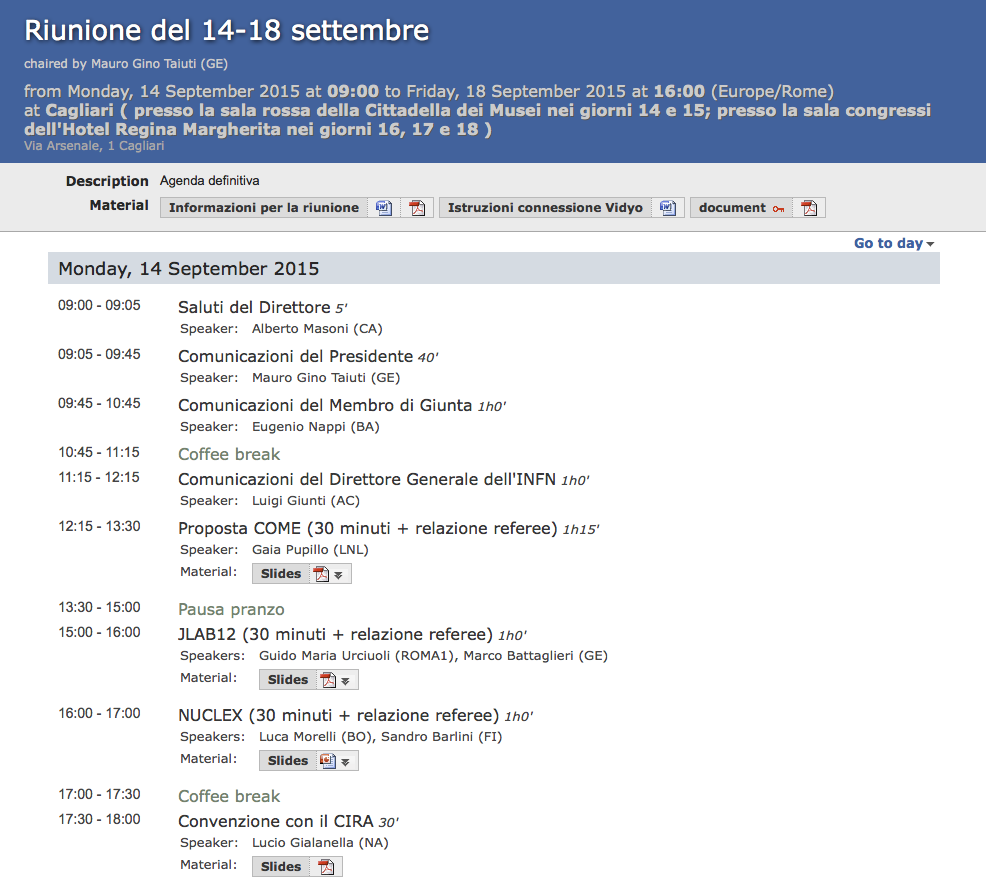 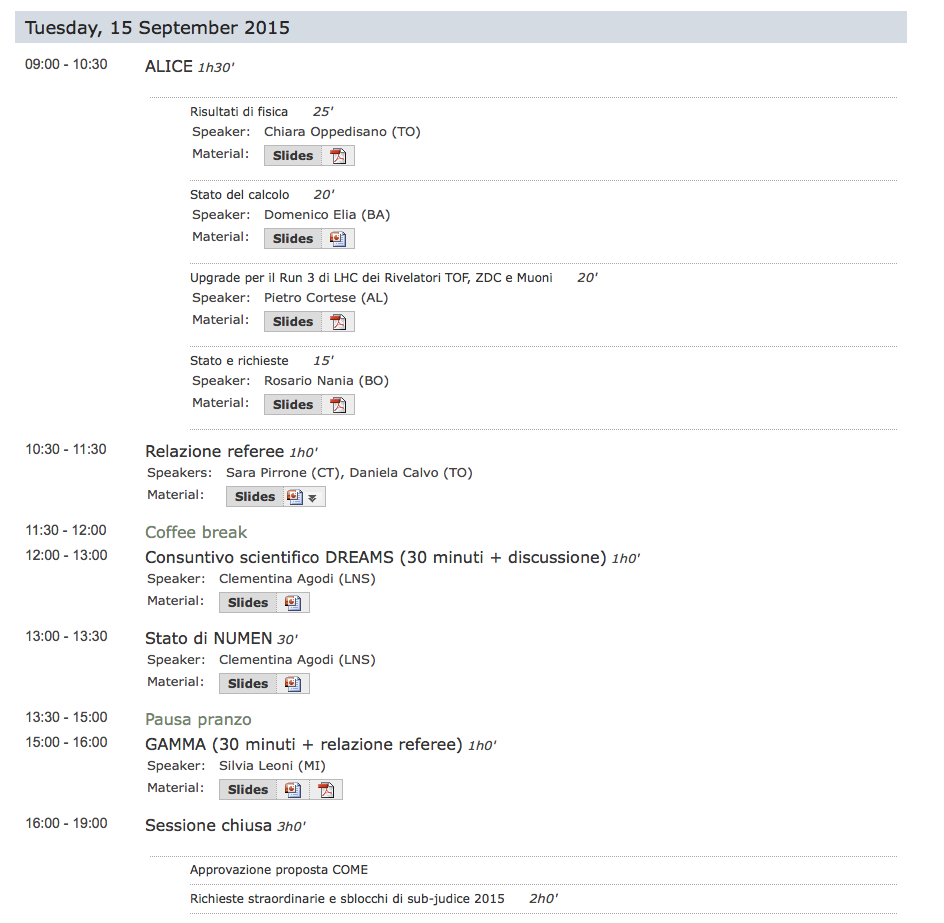 17-19 settembre:
Sessione chiusa per discussione  bilancio e altri argomenti
+
Rosario Turrisi       Padova - Consiglio di Sezione
6/10/2015
2
Esperimenti in CSN3
Qualche statistica del 2014 (2013/12):

456 (323/225) pubblicazioni ISI
512 (560/483) talk
26 (29/21) tesi dottorato
32 (22/39) laurea (S/V)
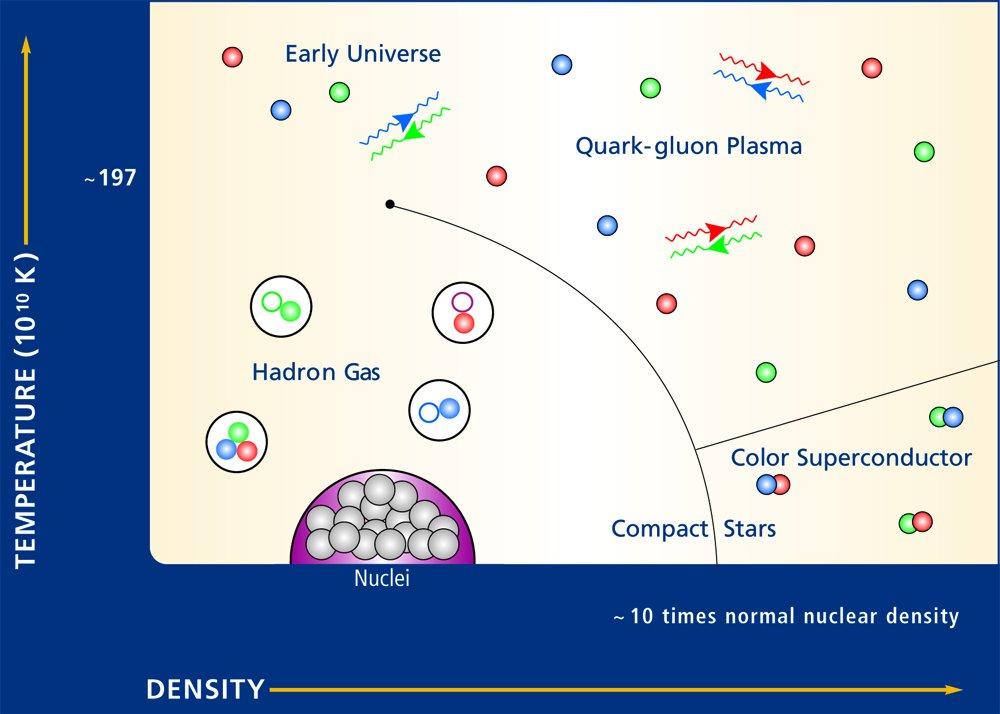 ~135
~175 MeV
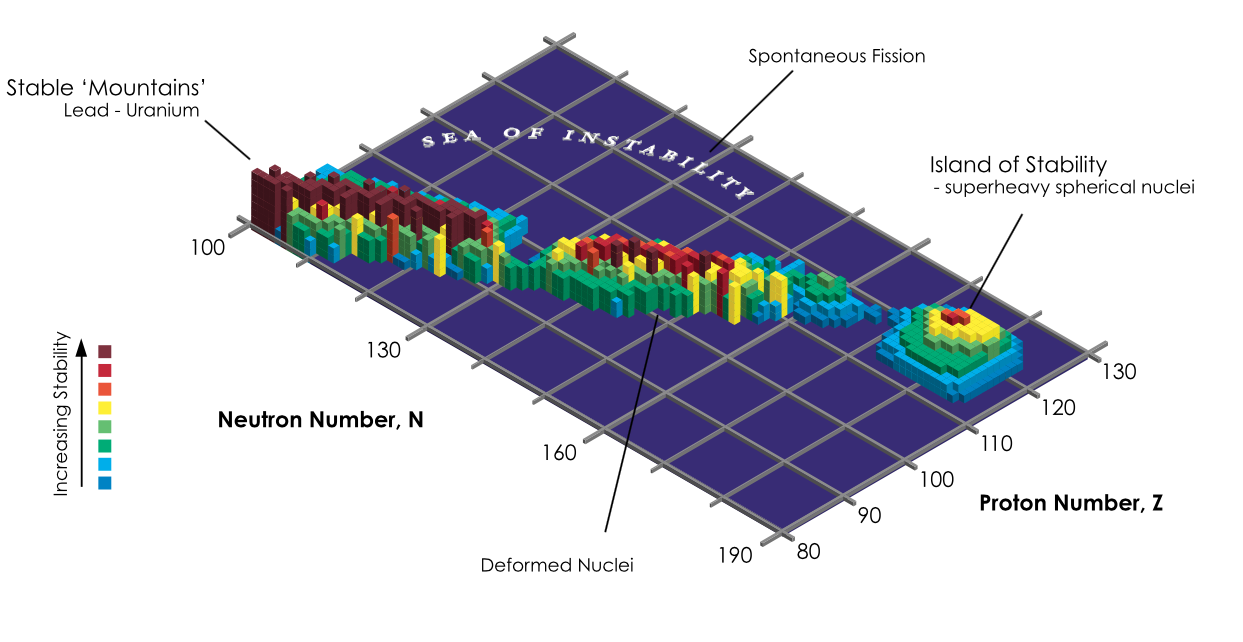 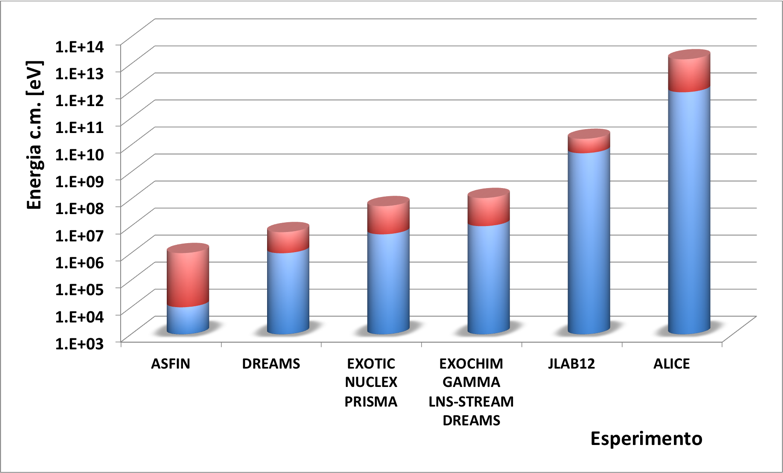 Rosario Turrisi       Padova - Consiglio di Sezione
6/10/2015
3
I numeri del personale
Gruppi INFN di varie dimensioni: dai 4.7 FTE di ULYSSES ai 132 di ALICE
…inseriti in collaborazioni di varie dimensioni (da alcune unità alle ~1500 di ALICE)!
Spesso i piccoli gruppi collaborano mettendo a comune idee, risorse umane, hardware…anche per esperimenti ‘’comuni’’
133
175
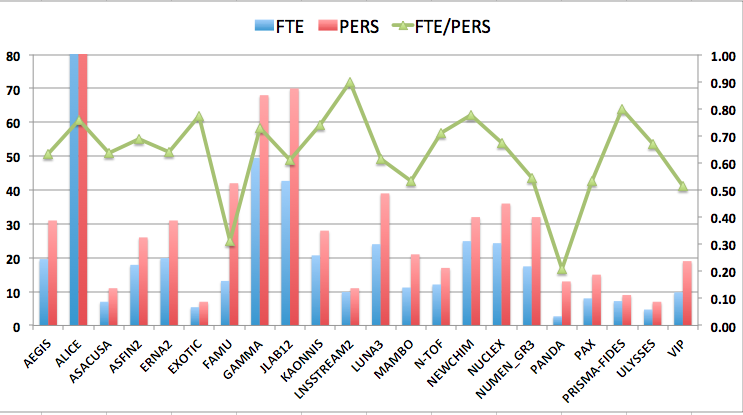 Personale Ricercatore 2016 


487 FTE (0.73 FTE/pers)
costante risp. al 2015
Rosario Turrisi       Padova - Consiglio di Sezione
6/10/2015
4
[Speaker Notes: finanziamento PANDA nodo pandagrid torino]
STATISTICHE
Qualche dato del 2014 rispetto a partecipazione, bilancio, produzione
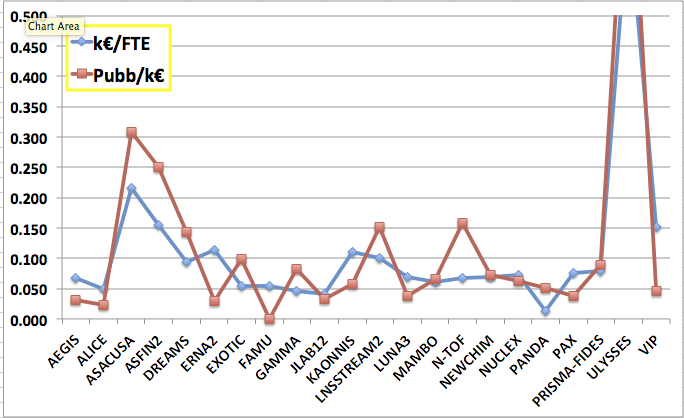 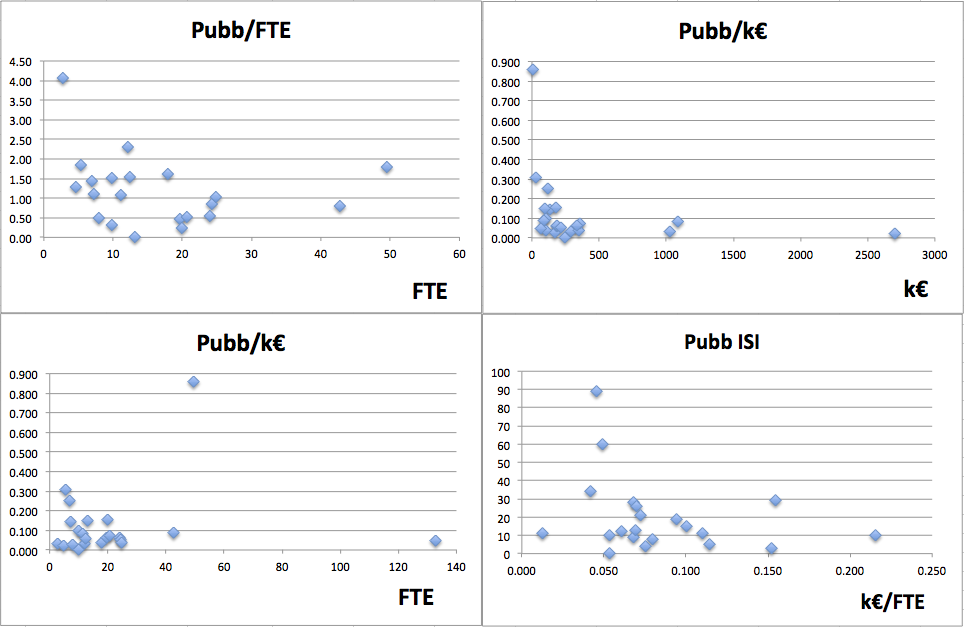 FTE                       480
Pubbl ISI                456
Conf. Int.			512
Tesi Spec/VO		  32
Tesi Dott.			  26

k€/FTE		  16.83
Pubb/FTE		    0.95
Pubb/k€		    0.056

1 pubbl. ISI = 17.71 k€
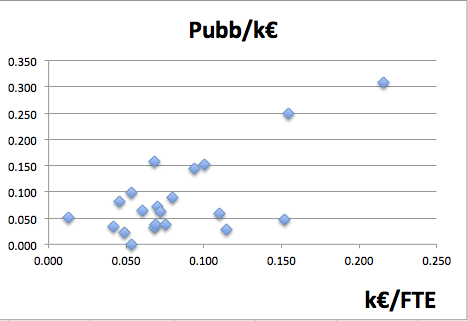 Rosario Turrisi       Padova - Consiglio di Sezione
6/10/2015
5
Esperimenti in CSN3
4
2
Nuclear astrophysics and interdisciplinary researches
Phase transitions of nuclear and hadronic matter
1
3
Quarks and hadron dynamics
Nuclear structure and reaction dynamics
Linea 1
Linea 2
                       ALICE 
	             Studio delle proprietà del QGP



EXOCHIM 
	Collisioni tra Ioni pesanti stabili ed esotici 
        alle energie del tandem ed intermedie 
					(10-100 A*MeV)
Linea 4
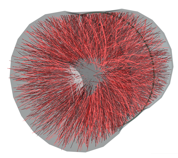 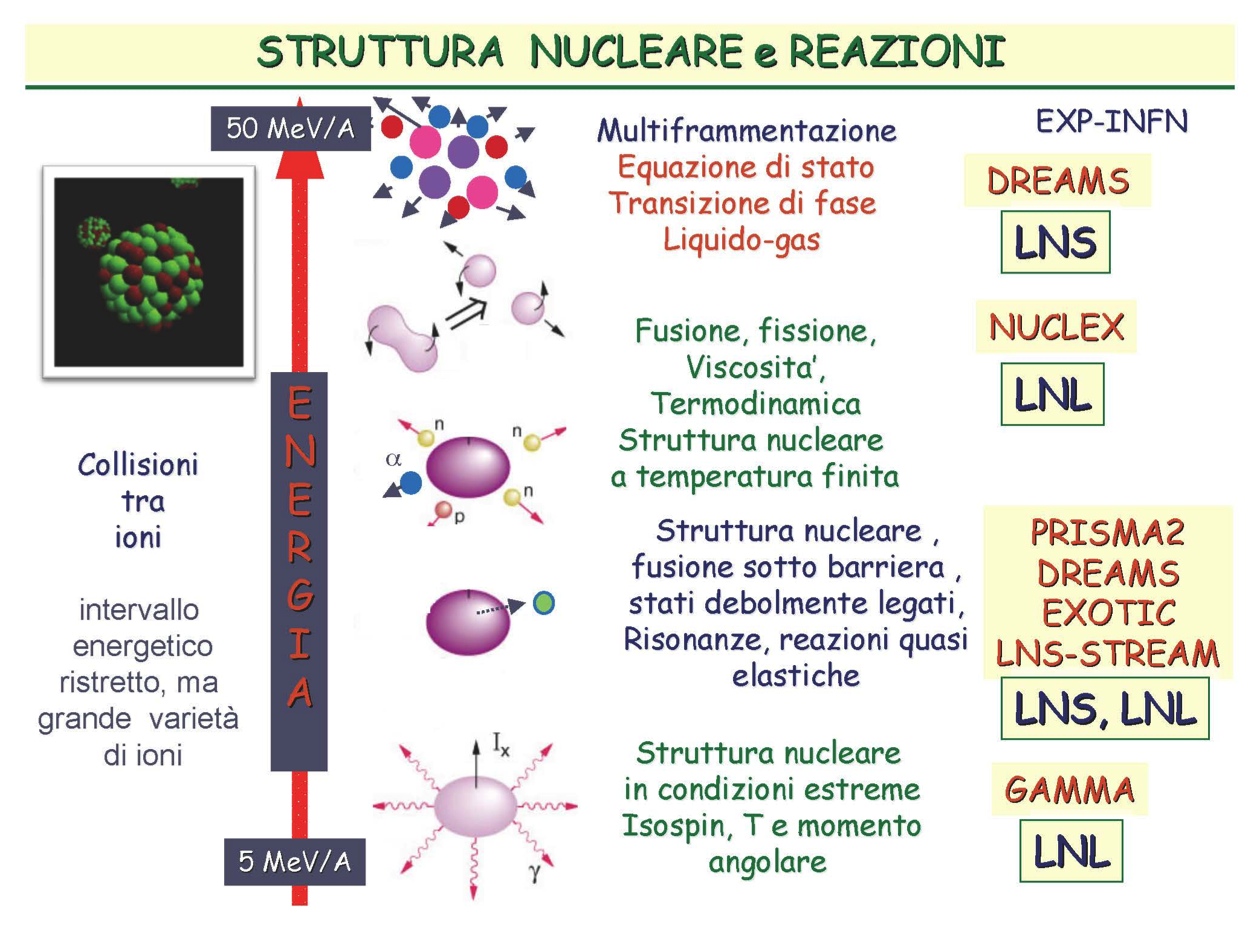 Linea 3
IN CHIUSURA -
IL GRUPPO ENTRA 
IN NUMEN
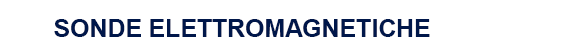 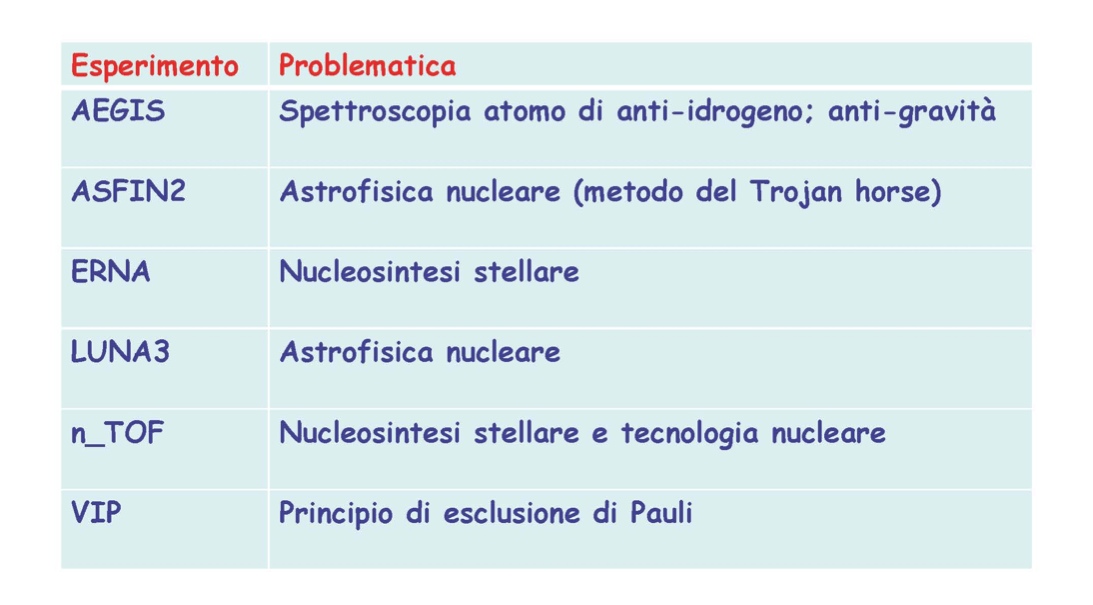 NEWCHIM
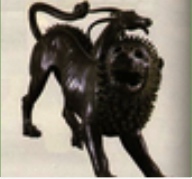 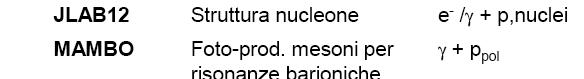 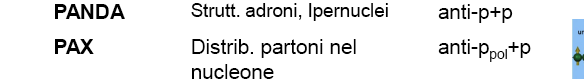 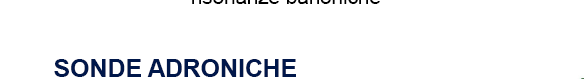 PRISMA-FIDES
EXOTIC
LNS-STREAM2
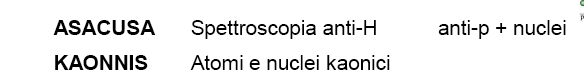 GANIL, LNL
FAMU
Struttura iperfine dell’idrogeno muonico e
raggio e.m. del protone
Rosario Turrisi       Padova - Consiglio di Sezione
6/10/2015
6
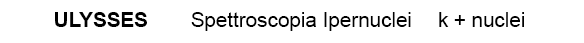 laboratori
6/10/2015
Rosario Turrisi       Padova - Consiglio di Sezione
7
7
comunicazioni Membro di G.E.
In preparazione la riunione WN a febbraio 2016
G. Fiorentini presenta un progetto premiale a tema sui radiofarmaci, possibile finanziamento di ~7 M€ - elevato impatto su SPES
Parere positivo del nuovo direttore dei LNF (P. Campana) per lo sviluppo delle attività su DAFNE, CSN3 interessata con l’esperimento SIDDHARTA
Priorità a SIDDHARTA a partire al più da metà 2017
Riduzione del finanziamento di AGATA da parte degli inglesi, che danno priorità a ISOLDE e JLAB
Concorsi passaggio di livello ricercatori: 10 nuovi posti II livello + 10 1 livello, speranza di bandirli entro quest’anno
Fino a tutto il 2016 sussiste il vincolo delle graduatorie
Dal 2016 potranno partire i concorsi liberi per i ricercatori, previsti 25 posti
CTS: Günter Rosner da sostituire per grave malattia, proposta Laura Fabbietti
(su presentazione di L. Giunti) Avanzo vincolato confrontabile con avanzo libero e in futuro sarà prevalente: scelta precisa di non intaccare il bilancio delle CSN
Rosario Turrisi       Padova - Consiglio di Sezione
6/10/2015
8
comunicazioni presidente di CSN3 – 1
Visita a FAIR: la situazione finanziaria esclude al momento la realizzazione del programma anti-p. La sigla italiana è chiusa e dovrà passare il vaglio della commissione come un nuovo esperimento se la situazione di FAIR cambierà
Progetto di orologio atomico al Torio: dubbi sull’esistenza del livello atomico di interesse, ma si pensa di proseguire lo studio.  La sez. di Genova prende impegno su realizzazione bolometri per test ai LNL (progetto su fondi premiali)
MOF A ALICE pagati, MOF B solo in parte, con contributi in kind, difficoltà a causa delle variazioni del cambio CHF/€
Prossimo meeting LEA-COLLIGA meeting in Italia
Successo per la scuola di fisica nucleare per giovani tenuta a Pisa:
oltre 150 partecipanti
finanziamenti da INFN (CSN) e Università
tutor ‘’generali’’ + tutor per chiarimenti nella lingua dei partecipanti
Partecipazione dei capiscuola del settore (B. Jonson, I. Tanihata)
visita ai LNL
Rosario Turrisi       Padova - Consiglio di Sezione
6/10/2015
9
comunicazioni presidente di CSN3 – 2
Collaborazione Giappone-Italia:
Incontro in Giappone nel 2016
Costituito comitato per l’organizzazione (logistica e scientifica) INFN: i coordinatori dei 4 laboratori nazionali (Fantoni, Corradi, Formicola, Santonocito) più E. Scapparone
Possibilità di crowdfunding esplorata da AEGIS (primo caso?)
Nappi e Taiuti in visita ad AGATA a GANIL in ottobre
Piano Triennale: 3-4 dicembre presso il centro congressi ‘’Le Ciminiere’’ di Catania
Rosario Turrisi       Padova - Consiglio di Sezione
6/10/2015
10
Alcune questioni specifiche - 1
Idoneità di un t.d. ad assumere la responsabilità nazionale di esperimento
Nappi: inserita nel nuovo regolamento per le associazioni la possibilità di dare incarico di ricerca agli RTD – La CSN3 conserva la responsabilità della decisione
Molti interventi (l’ultimo giorno) sia pro che contro
Contro: difficoltà burocratiche a rappresentare l’ente (RUP, firma gare, MoU), problemi di continuità, ‘’debolezza’’ della posizione contrattuale
Pro: estensione delle possibilità dei TI ai TD per riconoscerne le capacità, a volte mancanza di nuove persone a TI disponibili, formazione di persone con capacità gestionali, necessità di riconoscere ai giovani responsabilità ufficiali per renderli competitivi a livello internazionale
Rosario Turrisi       Padova - Consiglio di Sezione
6/10/2015
11
Alcune questioni specifiche - 2
Proposta COME (Copper Measurement)
Progetto di durata annuale per la misura della sezione d’urto di produzione di 67Cu con la reazione  70Zn (p,2p+2n) 67Cu 
Isotopo a maggior vita media (61.83 h) emette βeγ, adattti risp. per terapia e imaging (140 e 185 keV)
Difficile reperibilità: una dose terapeutica corrisponde all’attuale produzione mensile mondiale, a causa della poca efficienza delle reazioni usate, con altri isotopi del rame come contaminanti
Sezione d’urto nota fino a 35 MeV, COME si propone di esplorare il range 30-70 MeV dove la reazione potrebbe diventare molto più efficiente
Proposta inserita nel db come esperimento 
La responsabile è assegnista di LARAMED
Il team è composto essenzialmente da tecnologi
Esperimento da effettuare a Nantes (ARRONAX) fino a disponibilità del ciclotrone dei LNL
Test-bench per future ‘’call’’ di CSN3
Parere molto positivo dei referee, sia per l’interesse della misura in sé sia per l’impatto a lunga scadenza del tipo di ricerca
Attualmente finanziata in dotazioni
Rosario Turrisi       Padova - Consiglio di Sezione
6/10/2015
12
Bilancio – LE cifre
NON MISSIONI 
ESP.                            RICH.      REFER.      TAGLIO CSN   TUQ   ASSEGN.  %TAGLIO
MISSIONI 
                 RICHIESTA   REFER.      TAGLIO CSN    TUQ      ASSEGN.        %TAGLIO
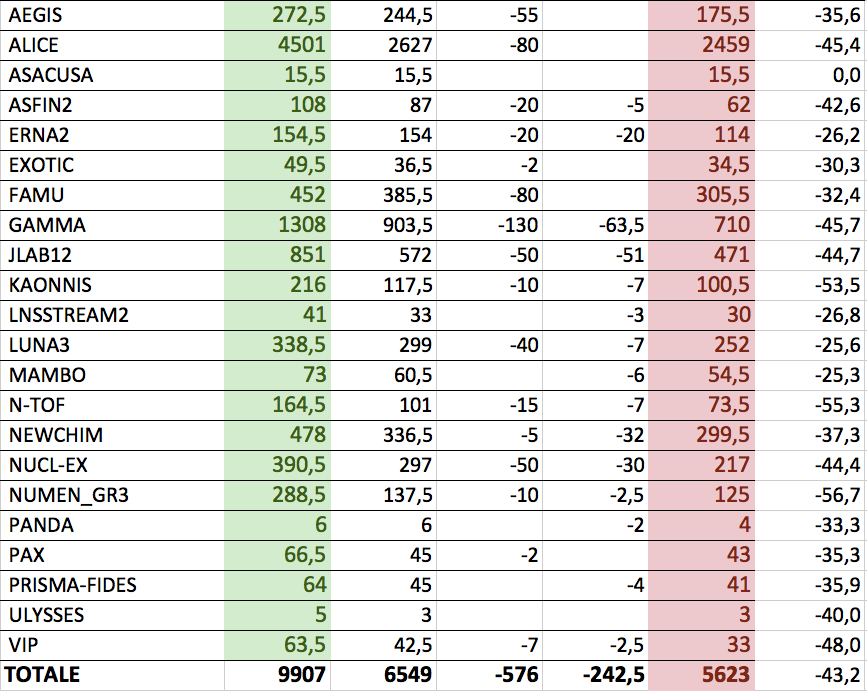 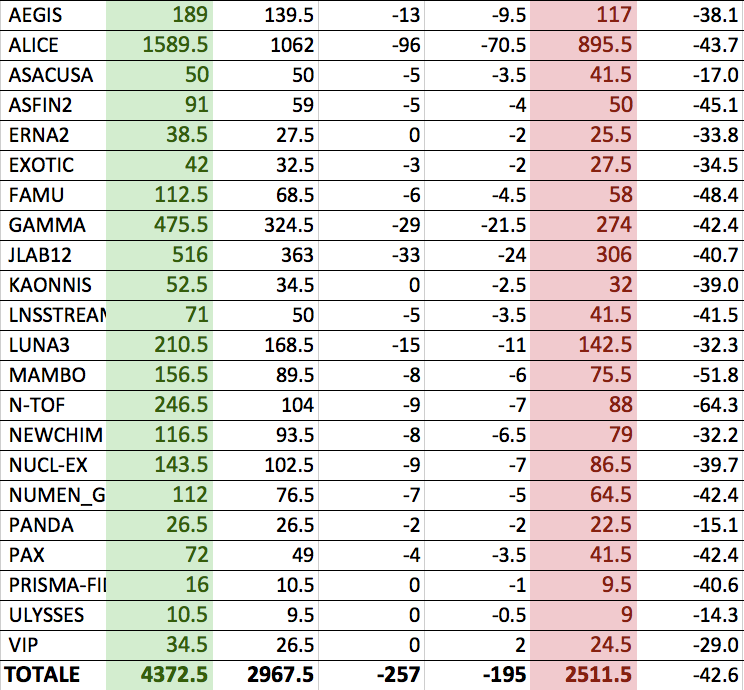 Rosario Turrisi       Padova - Consiglio di Sezione
6/10/2015
13
Bilancio – fattori d’impatto
Cambio CHF/€ 
Finanziamento nuovi esperimenti non ‘’di commissione’’ (WN, premiali)
Coincidenza di costruzione/installazione per alcuni esperimenti

A referaggi fatti e tagli di CSN (lineari) applicati, risulta un eccesso di richiesta di oltre 600 k€
È possibile ridurlo a meno di 500 k€ dilazionando alcune spese, ma molti sono impegni già presi dagli esperimenti
È stata applicata la riduzione necessaria classificandola TAGLIO ULTIMO QUADRIMESTRE
Richiesta di MT alla GE per ottenere una copertura del TUQ
Questa situazione si ripresenterà per i prossimi 5 anni
Senza un aggiustamento del budget, una possibile soluzione è sospendere i nuovi apparati (upgrades, SPES inclusa) tranne ALICE-Upgrades
Rosario Turrisi       Padova - Consiglio di Sezione
6/10/2015
14
Esempi di ‘’vittime’’
AEGIS: pagamento sorgente di Na rinviato al prossimo anno (35 k€)
FAMU: tutto ciò che non è per il laser (~150 k€)
NUCLEX: alimentazioni GARFIELD, nuovi silici, isotopi (~100k€)
ALICE: vari tagli al ‘’core’’, taglio commissione 5-10 k€ per sede
GAMMA manutenzioni GASP, EUCLIDES, TRACE, scintillatori LaBr, criostato AGATA (>380k€)
LUNA3 apparato riv. neutroni  (nuovo dispositivo da definire meglio)
Rosario Turrisi       Padova - Consiglio di Sezione
6/10/2015
15
Convenzione INFN-CIRA
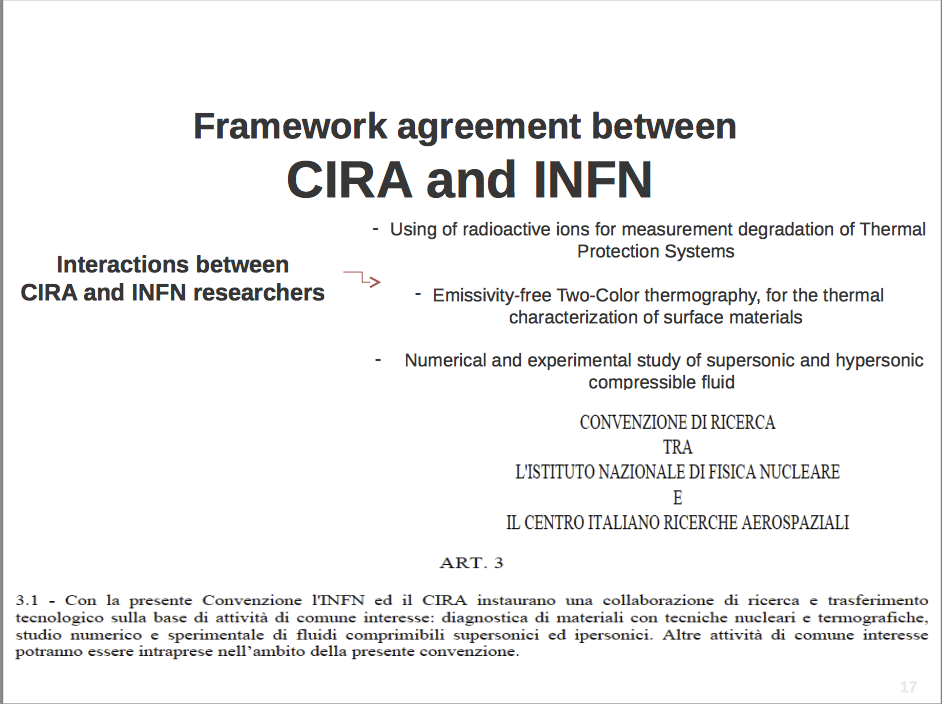 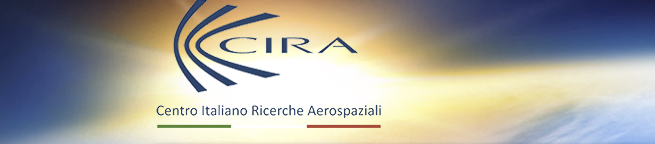 Rosario Turrisi       Padova - Consiglio di Sezione
6/10/2015
16
Convenzione INFN-CIRA
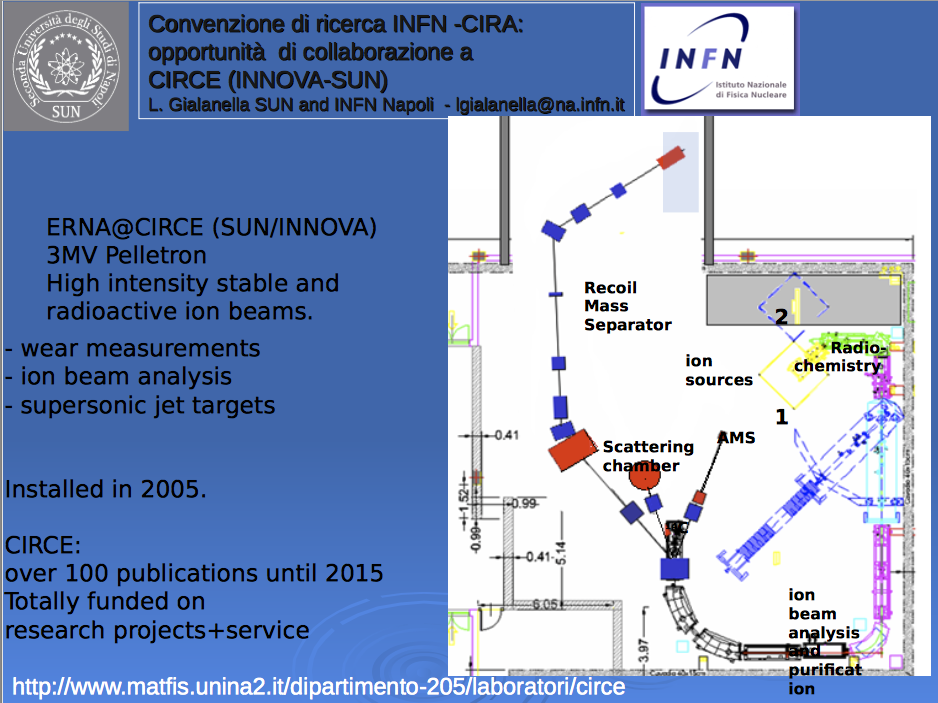 Rosario Turrisi       Padova - Consiglio di Sezione
6/10/2015
17
Convenzione INFN-CIRA
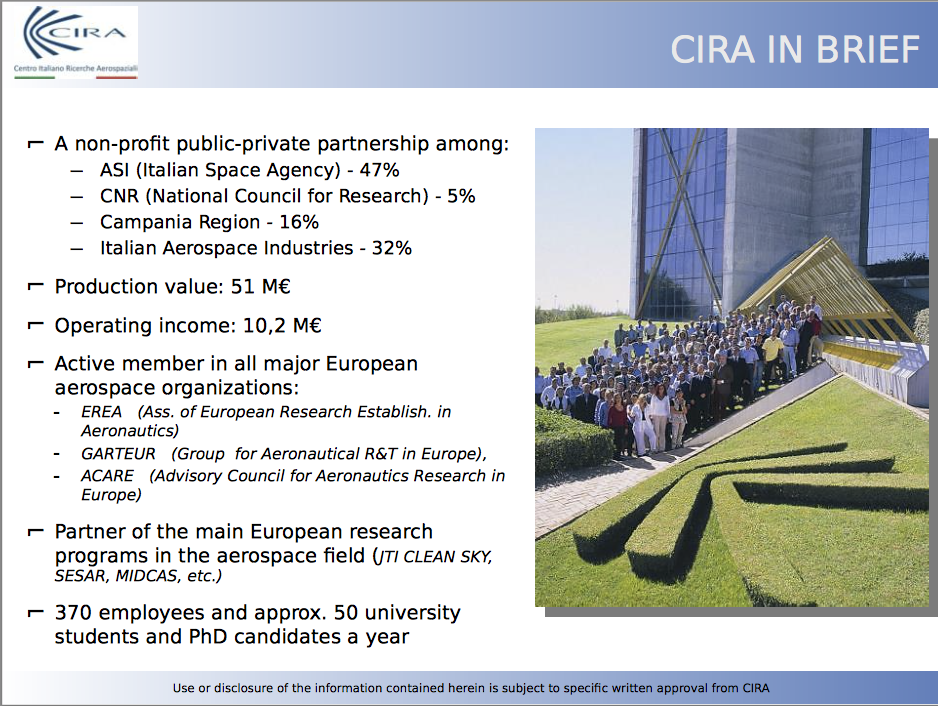 Rosario Turrisi       Padova - Consiglio di Sezione
6/10/2015
18
Convenzione INFN-CIRA
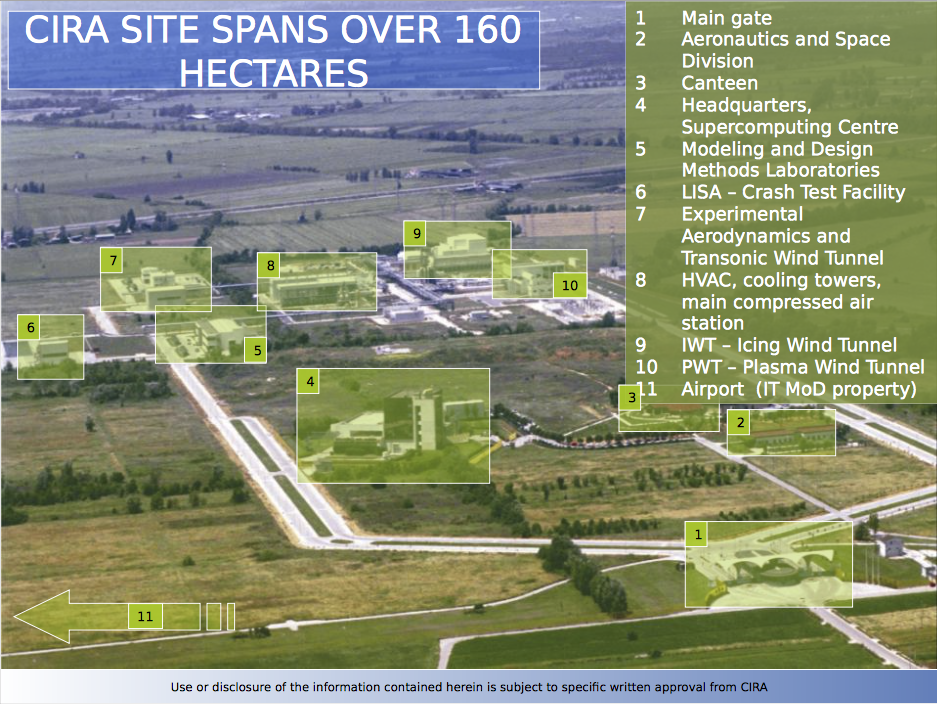 Rosario Turrisi       Padova - Consiglio di Sezione
6/10/2015
19
NUMEN
Misura degli elementi di matrice per il calcolo del rate del decadimento doppio beta neutrinoless
Progetto di WhatNext (in origine extra bilancio CSN3)
International referee: F. Iachello, M. Harakeh, D. Frekers: raccomandazione positiva per upgrade rivelatore
Collegio referale INFN dedicato: S. Leoni, E. Fioretto, A. Vitturi
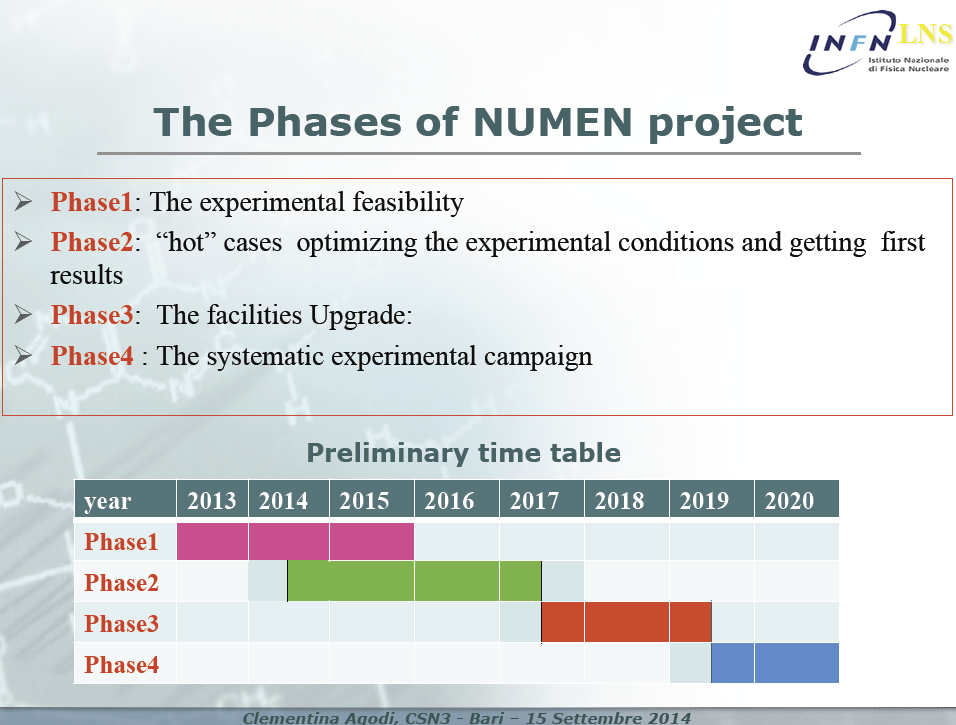 Approvata dalla CSN3
Rosario Turrisi       Padova - Consiglio di Sezione
6/10/2015
20
NUMEN – attività 2016 e finanze
R&D finanziato dalla CSN3
Rivelatori a Si-carbide, tracciatore a gas, meccanica, etc.
GE ha dato 100 k€ per l’acquisto dei silici
Sigla NUMEN_GR3 ha ricevuto per R&D 189.5 k€
Call di CSN5 per lo sviluppo dei silici (di interesse generale) ‘’SICILIA’’
Esperimenti per lo studio del doppio scambio di carica (LNS):
116Sn (18O,18Ne) 116Cd
116Cd (20Ne,20O) 116Sn
+esperimento a Osaka per il singolo scambio
Workshop ai LNS 1-2 dicembre (subito prima del Pian(t)o Triennale)
Rosario Turrisi       Padova - Consiglio di Sezione
6/10/2015
21
JLAB12 – CEBAF e gli esperimenti
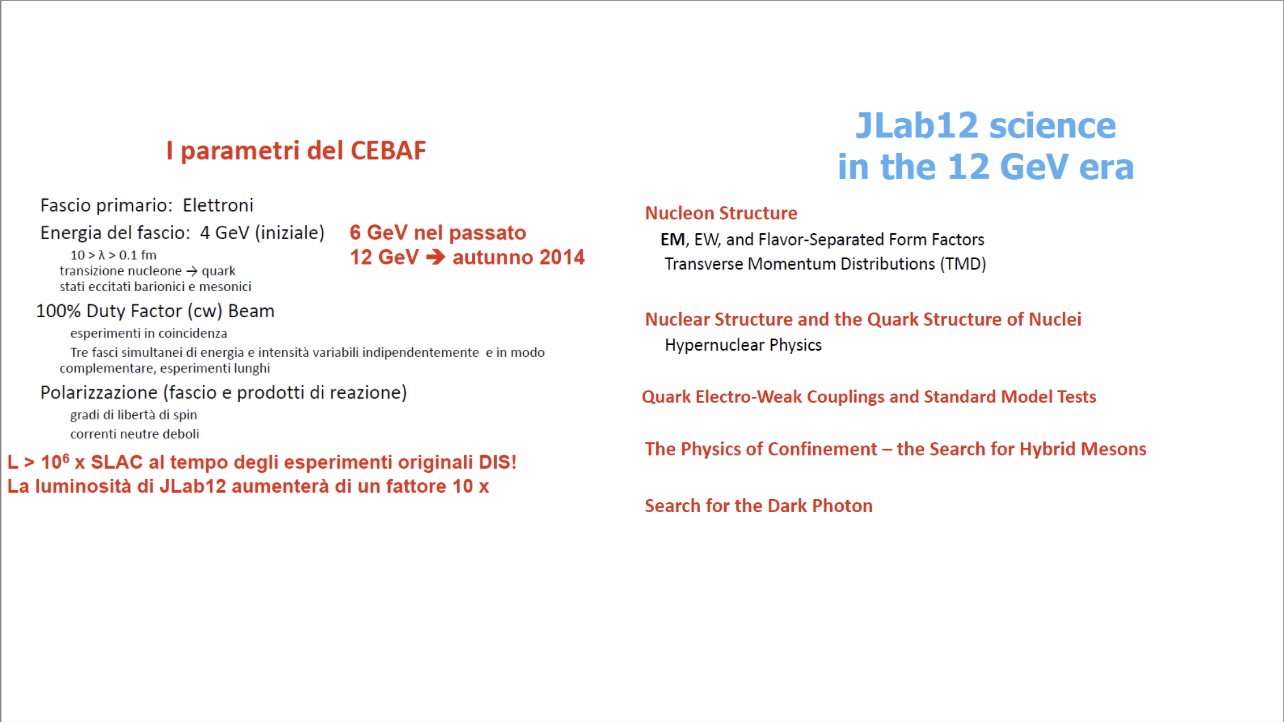 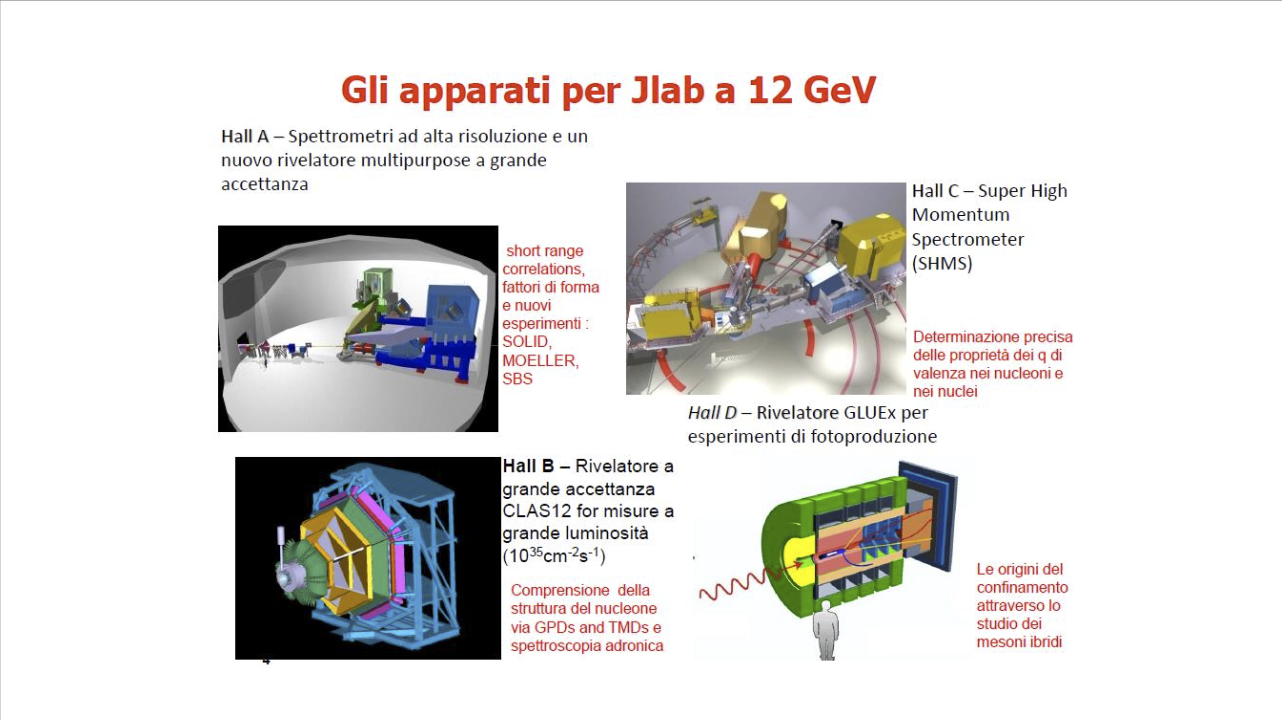 G.M. Urciuoli
Rosario Turrisi       Padova - Consiglio di Sezione
6/10/2015
22
[Speaker Notes: Nuclear Science Advisory Committee Organo federale per la consulenza ufficiale a DOE e NSF per la ricerca nucleare di base]
JLAB12 –  CLAS12 1
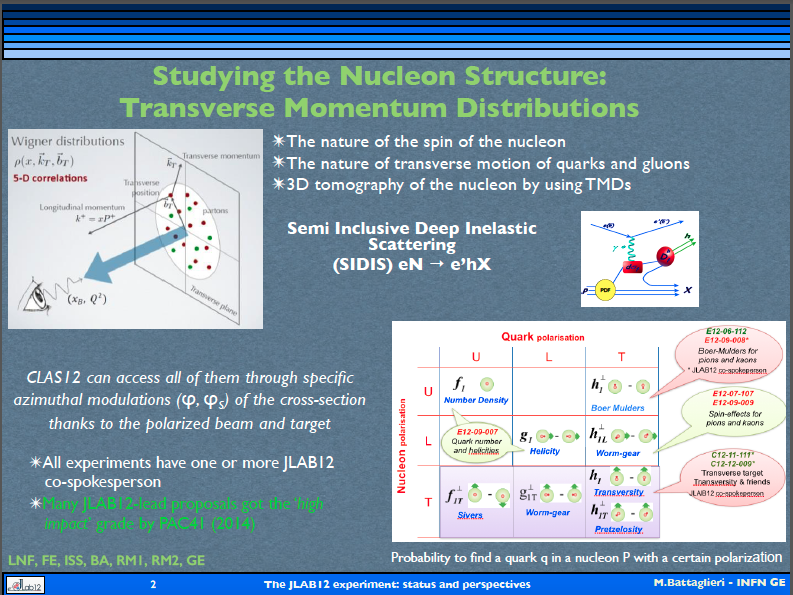 Rosario Turrisi       Padova - Consiglio di Sezione
6/10/2015
23
[Speaker Notes: Nuclear Science Advisory Committee Organo federale per la consulenza ufficiale a DOE e NSF per la ricerca nucleare di base]
JLAB12 – CLAS12 2
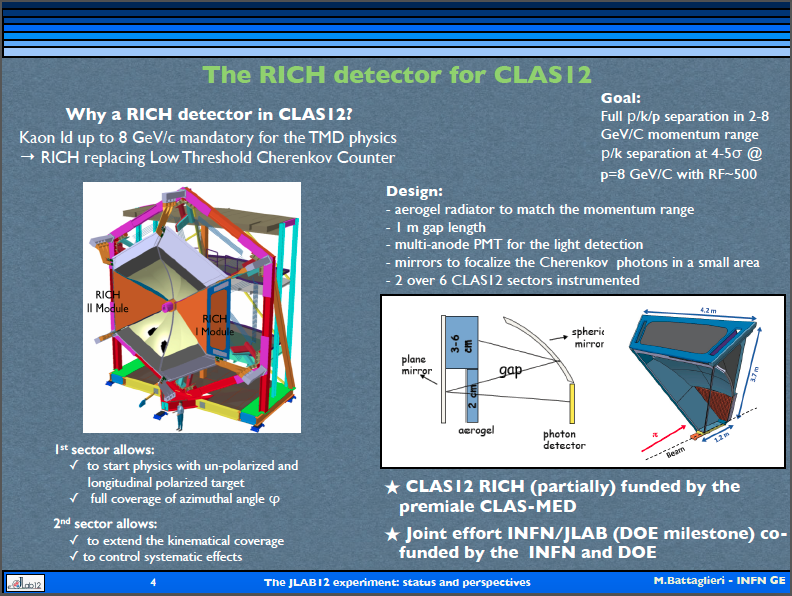 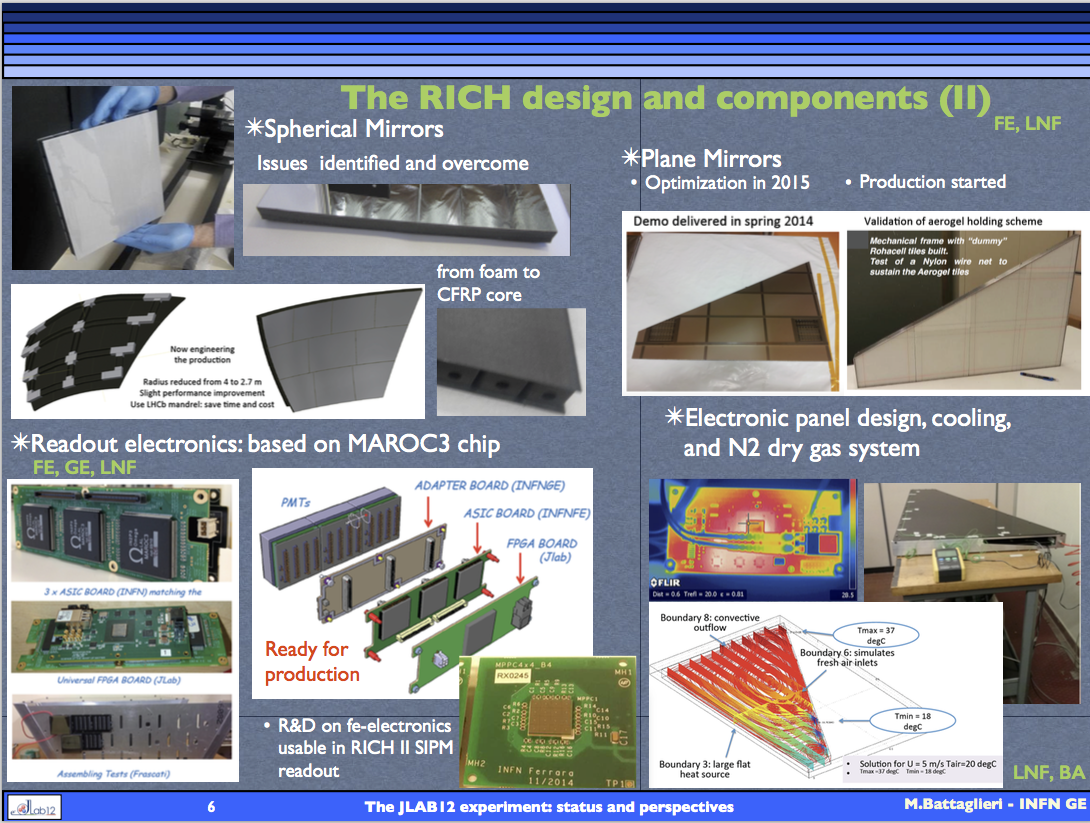 Rosario Turrisi       Padova - Consiglio di Sezione
6/10/2015
24
[Speaker Notes: Nuclear Science Advisory Committee Organo federale per la consulenza ufficiale a DOE e NSF per la ricerca nucleare di base]
JLAB12 – HPS
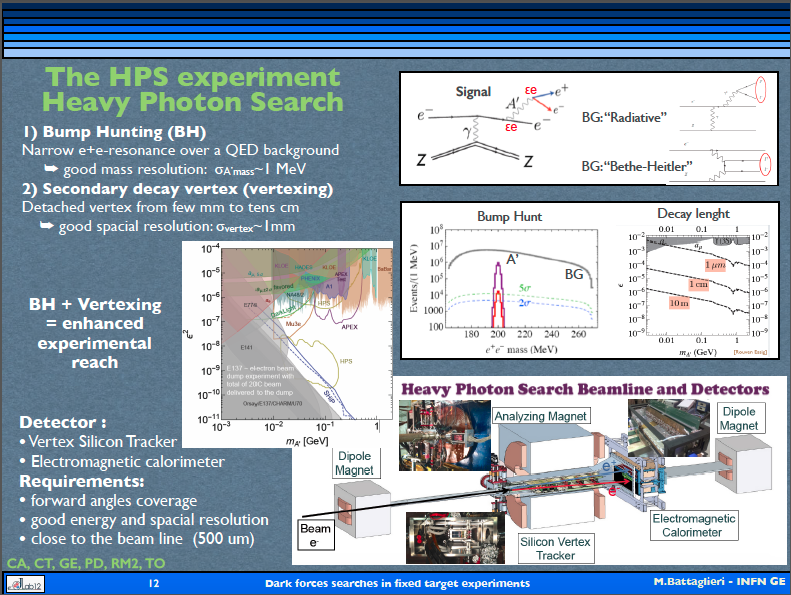 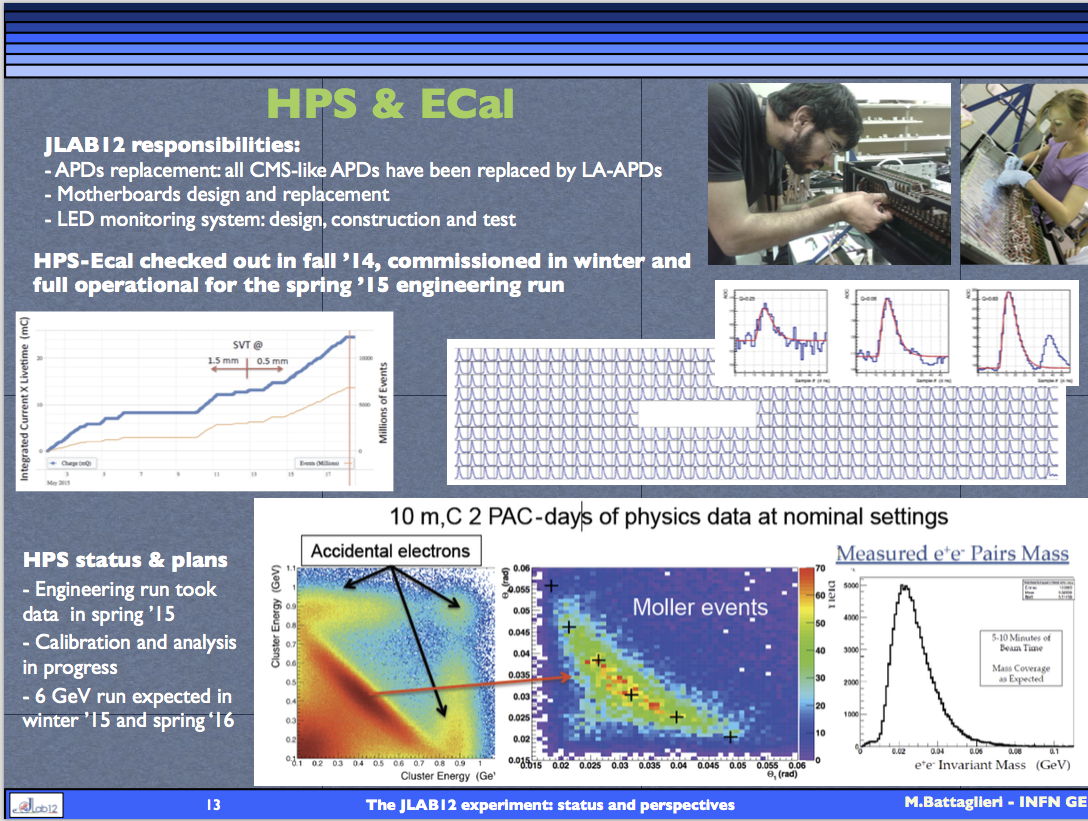 Rosario Turrisi       Padova - Consiglio di Sezione
6/10/2015
25
[Speaker Notes: Nuclear Science Advisory Committee Organo federale per la consulenza ufficiale a DOE e NSF per la ricerca nucleare di base]
JLAB12 – BDX
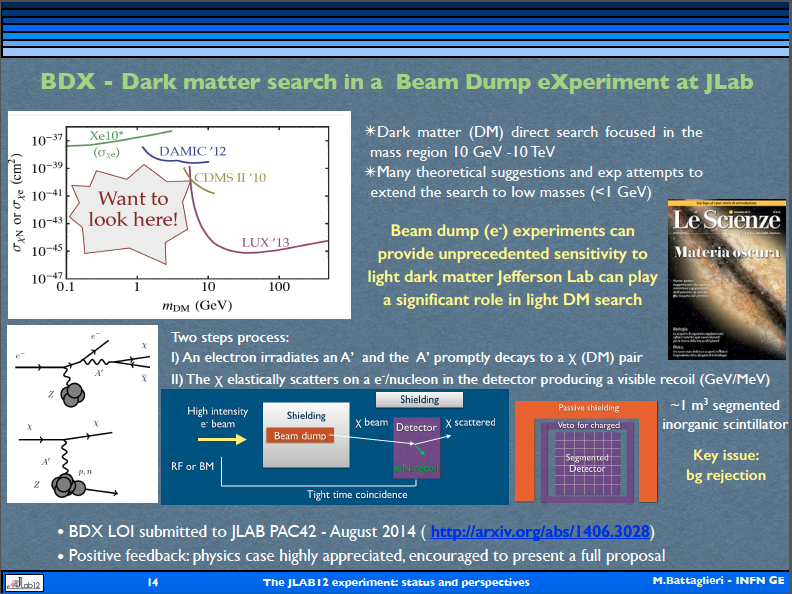 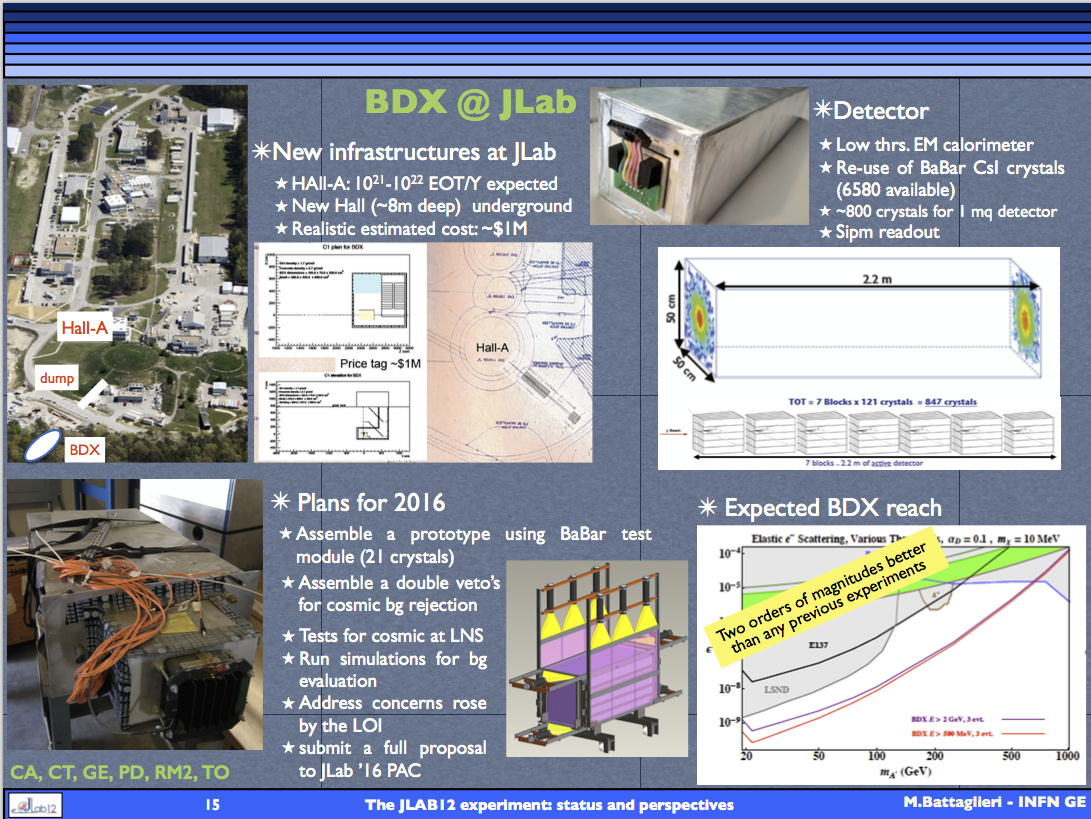 Rosario Turrisi       Padova - Consiglio di Sezione
6/10/2015
26
[Speaker Notes: Nuclear Science Advisory Committee Organo federale per la consulenza ufficiale a DOE e NSF per la ricerca nucleare di base]
NUCLEX - FAZIA
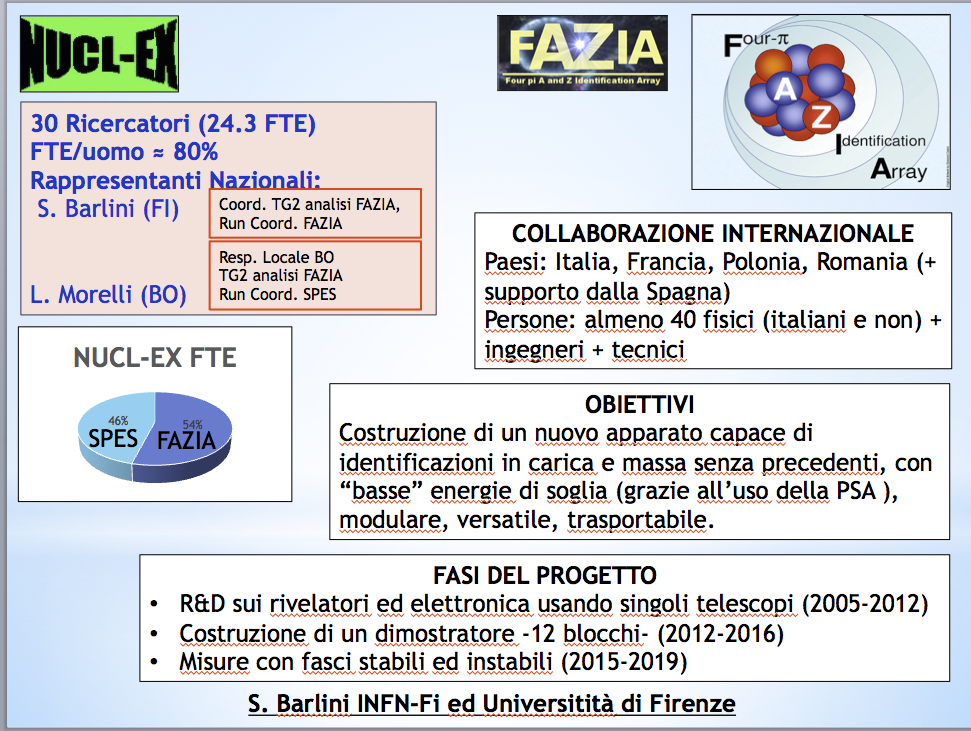 Rosario Turrisi       Padova - Consiglio di Sezione
6/10/2015
27
[Speaker Notes: Nuclear Science Advisory Committee Organo federale per la consulenza ufficiale a DOE e NSF per la ricerca nucleare di base]
NUCLEX - FAZIA
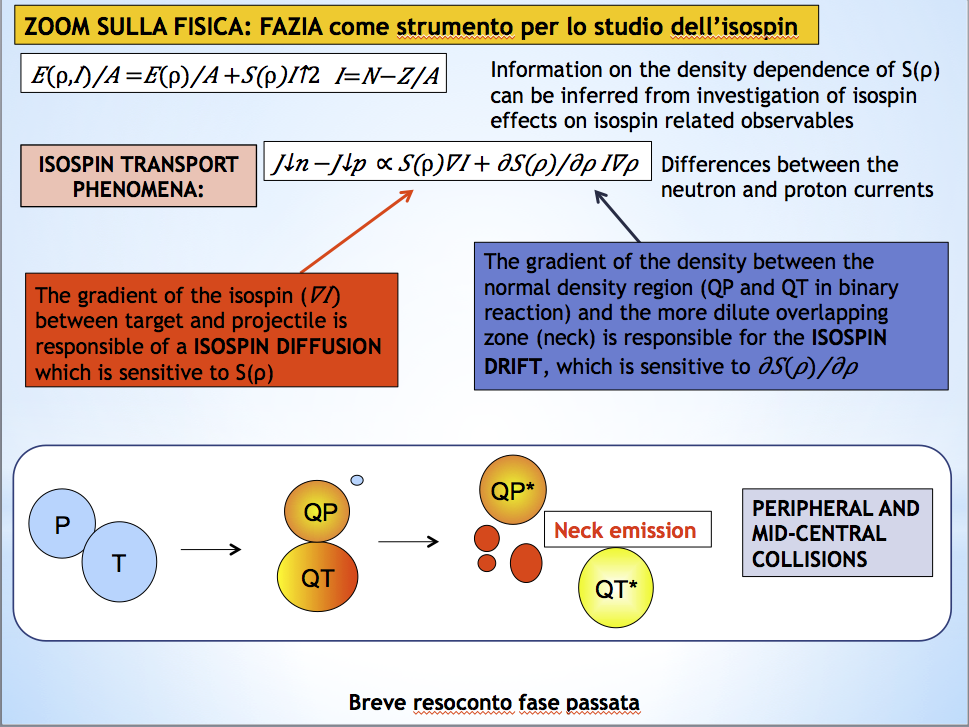 Rosario Turrisi       Padova - Consiglio di Sezione
6/10/2015
28
[Speaker Notes: Nuclear Science Advisory Committee Organo federale per la consulenza ufficiale a DOE e NSF per la ricerca nucleare di base]
NUCLEX - FAZIA
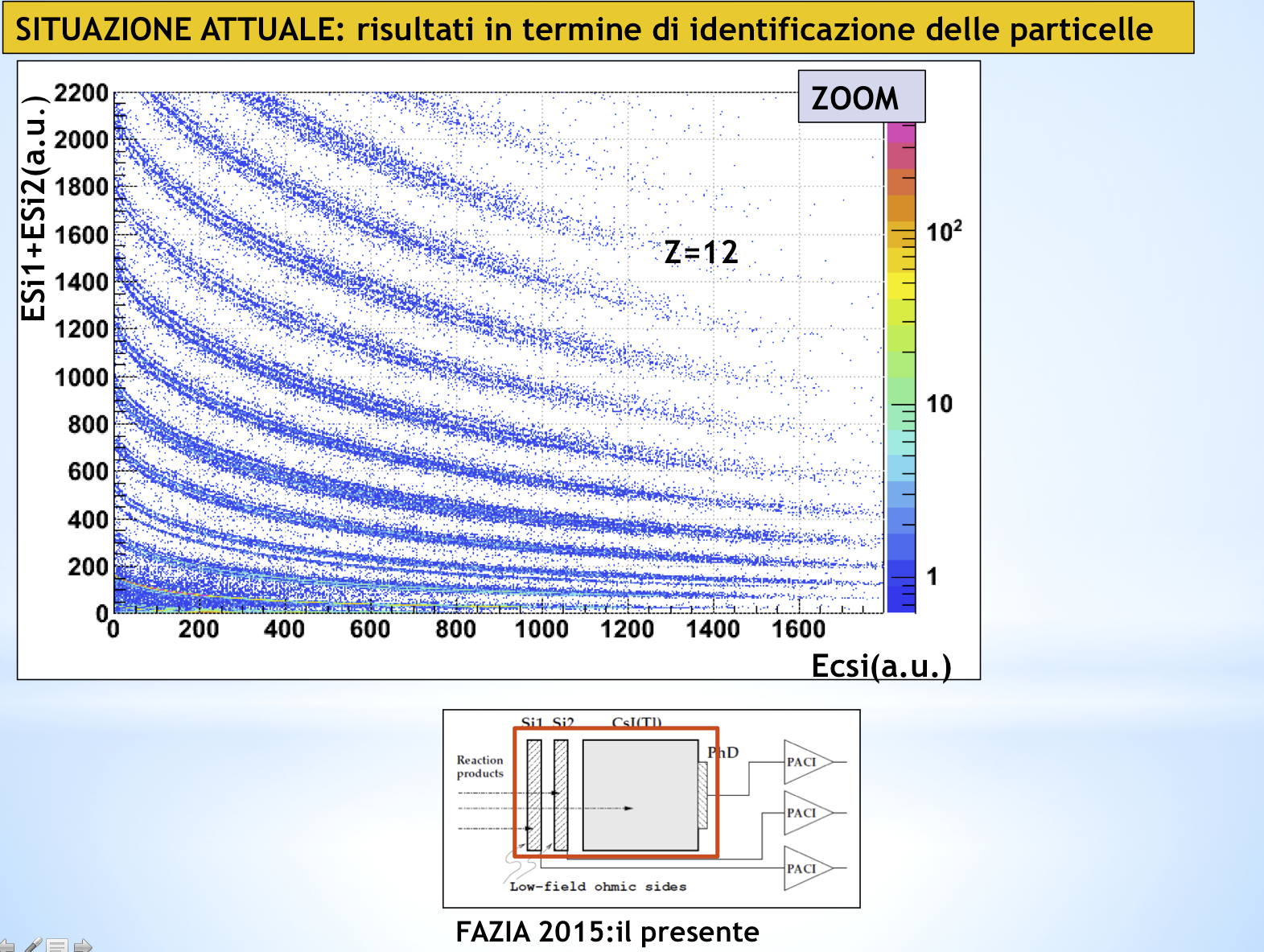 Rosario Turrisi       Padova - Consiglio di Sezione
6/10/2015
29
[Speaker Notes: Nuclear Science Advisory Committee Organo federale per la consulenza ufficiale a DOE e NSF per la ricerca nucleare di base]
NUCLEX - FAZIA
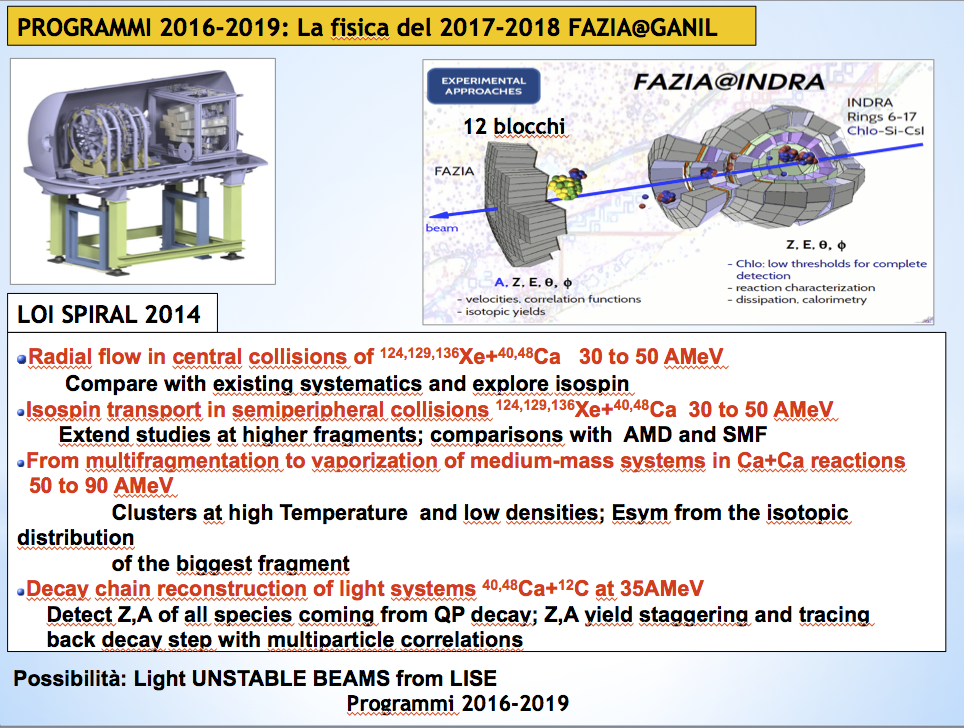 Rosario Turrisi       Padova - Consiglio di Sezione
6/10/2015
30
[Speaker Notes: Nuclear Science Advisory Committee Organo federale per la consulenza ufficiale a DOE e NSF per la ricerca nucleare di base]
NUCLEX - SPES
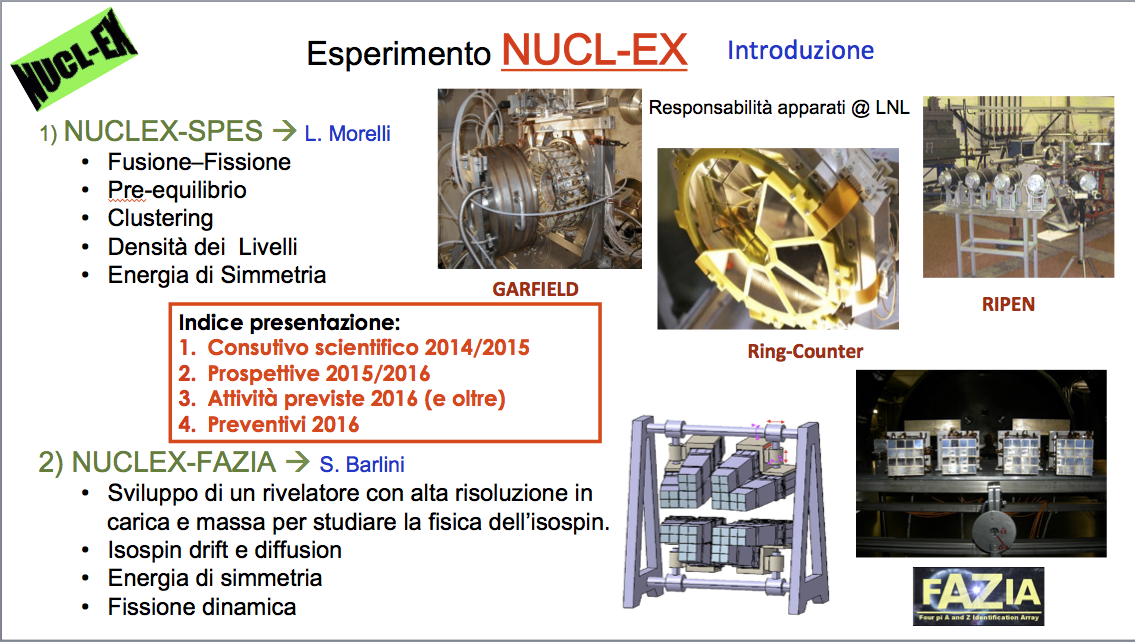 Rosario Turrisi       Padova - Consiglio di Sezione
6/10/2015
31
[Speaker Notes: Nuclear Science Advisory Committee Organo federale per la consulenza ufficiale a DOE e NSF per la ricerca nucleare di base]
NUCLEX - SPES
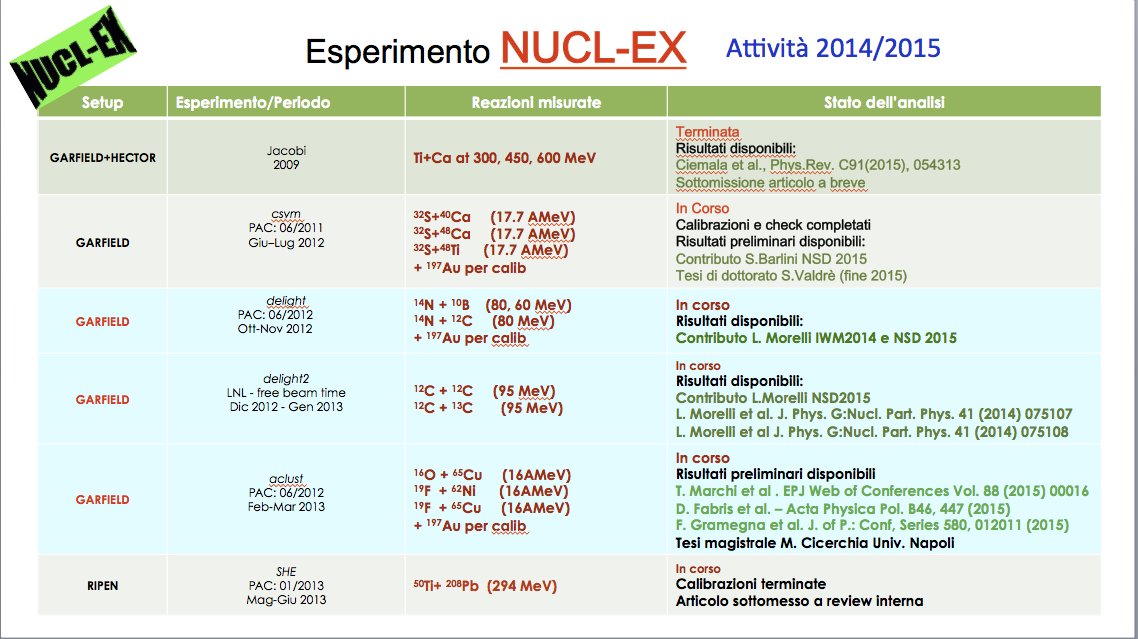 Rosario Turrisi       Padova - Consiglio di Sezione
6/10/2015
32
[Speaker Notes: Nuclear Science Advisory Committee Organo federale per la consulenza ufficiale a DOE e NSF per la ricerca nucleare di base]
NUCLEX - SPES
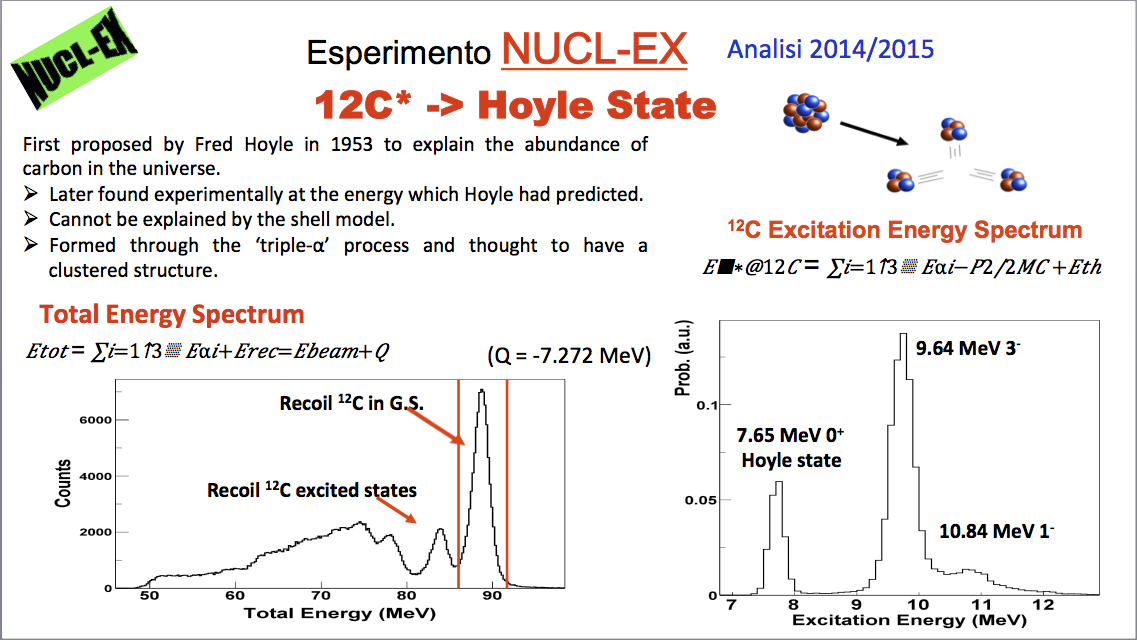 Rosario Turrisi       Padova - Consiglio di Sezione
6/10/2015
33
[Speaker Notes: Nuclear Science Advisory Committee Organo federale per la consulenza ufficiale a DOE e NSF per la ricerca nucleare di base]
NUCLEX - SPES
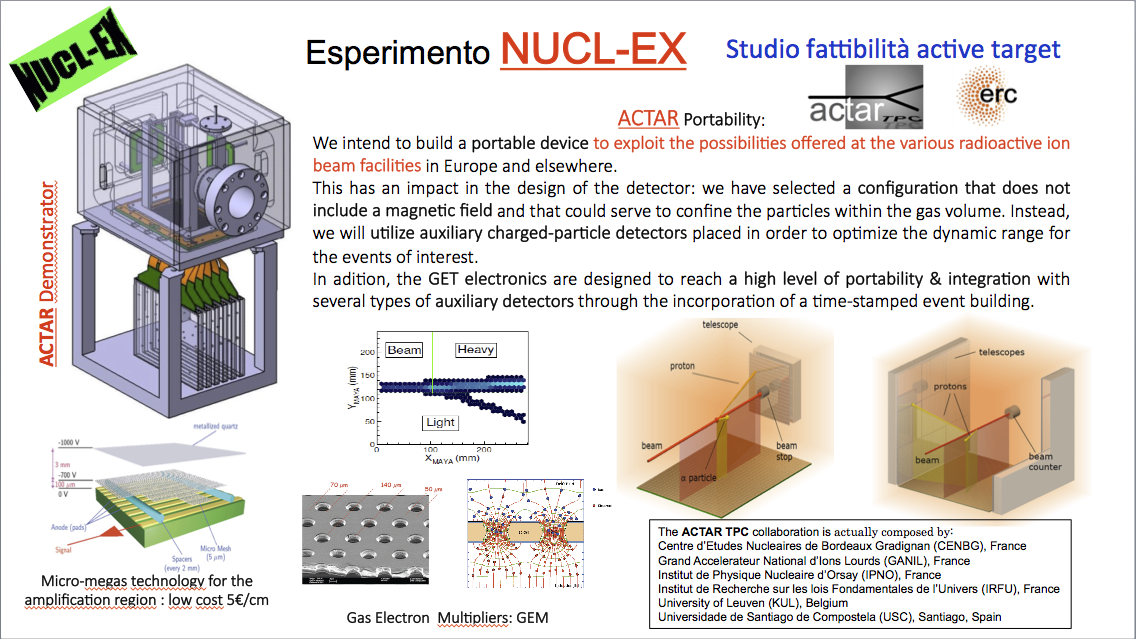 Rosario Turrisi       Padova - Consiglio di Sezione
6/10/2015
34
[Speaker Notes: Nuclear Science Advisory Committee Organo federale per la consulenza ufficiale a DOE e NSF per la ricerca nucleare di base]
NUCLEX - SPES
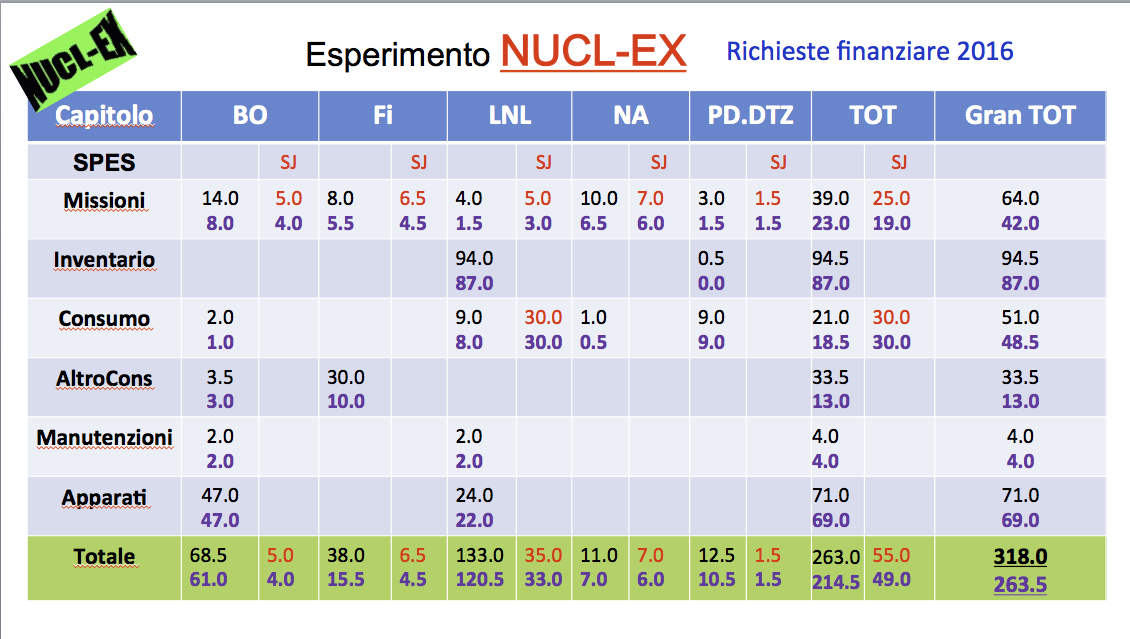 Rosario Turrisi       Padova - Consiglio di Sezione
6/10/2015
35
[Speaker Notes: Nuclear Science Advisory Committee Organo federale per la consulenza ufficiale a DOE e NSF per la ricerca nucleare di base]
NUCLEX - SPES
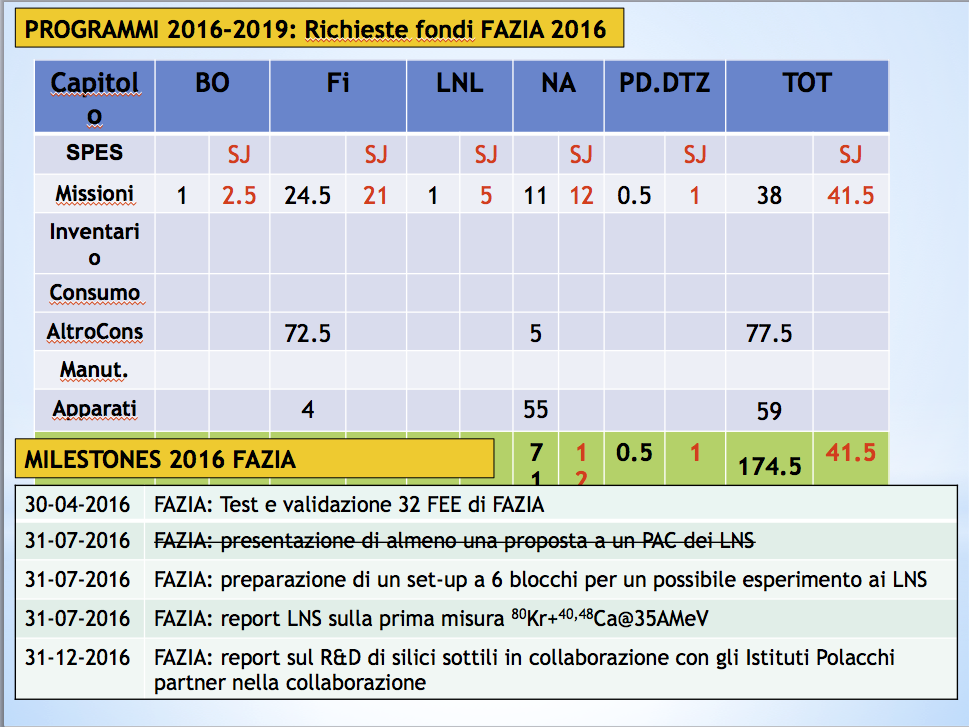 Rosario Turrisi       Padova - Consiglio di Sezione
6/10/2015
36
[Speaker Notes: Nuclear Science Advisory Committee Organo federale per la consulenza ufficiale a DOE e NSF per la ricerca nucleare di base]
ALICE – RISULTATI DI FISICA
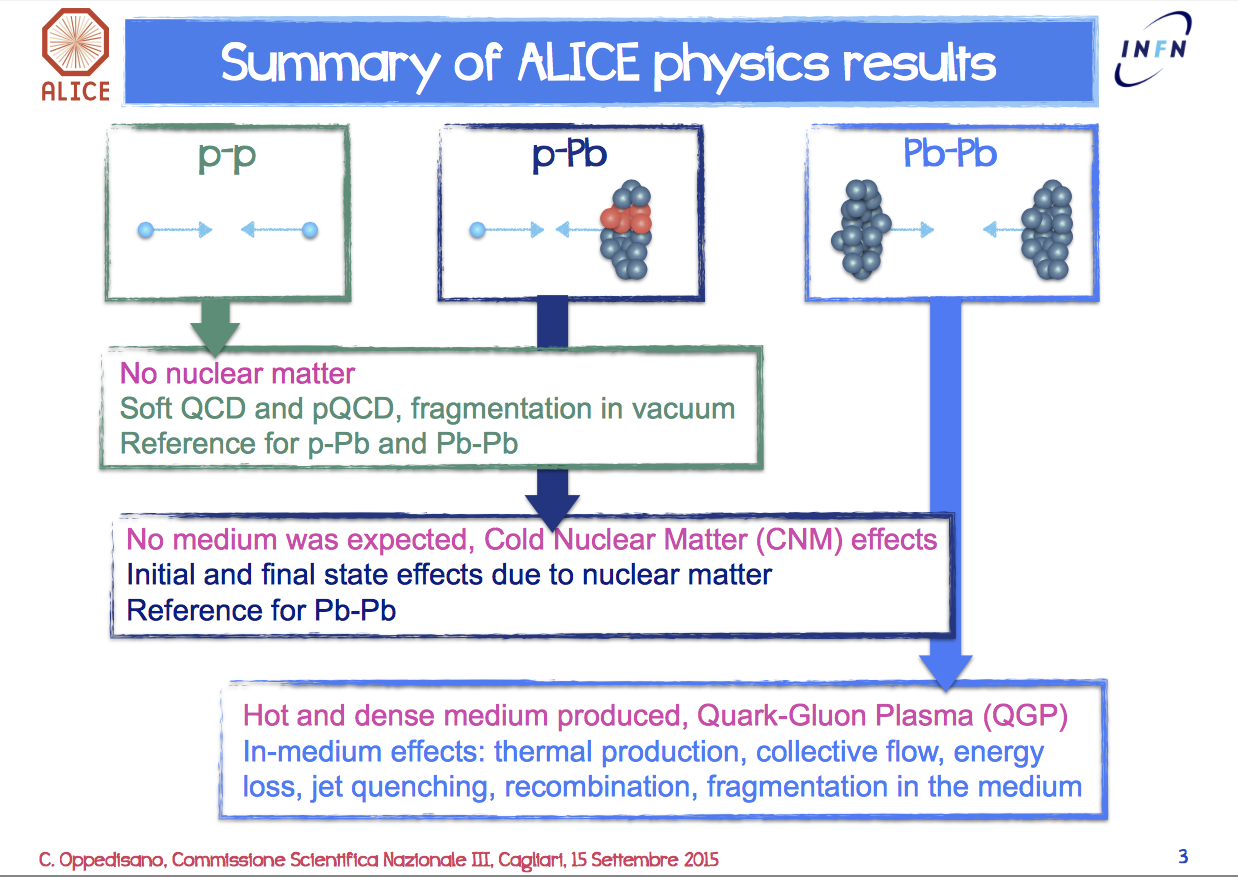 Rosario Turrisi       Padova - Consiglio di Sezione
6/10/2015
37
ALICE – RISULTATI DI FISICA
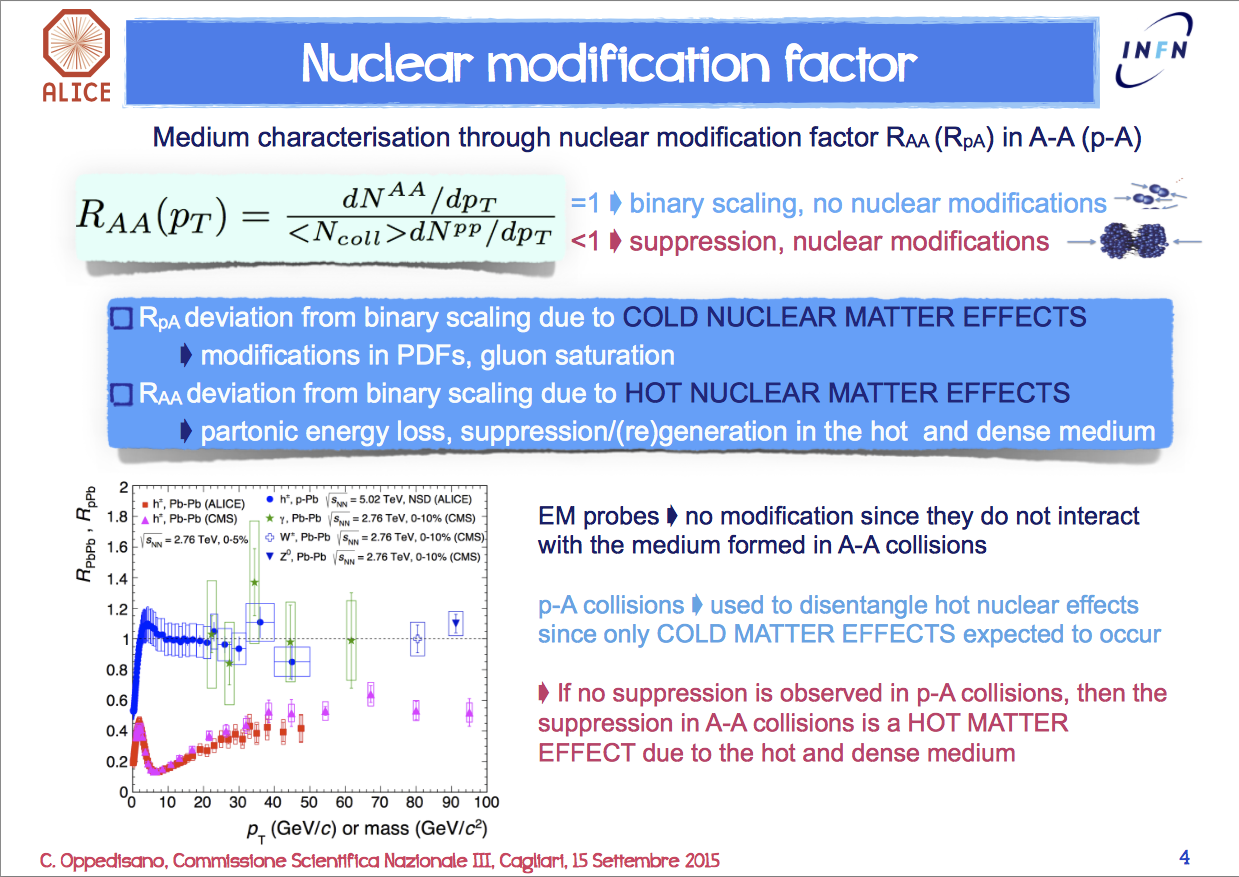 Rosario Turrisi       Padova - Consiglio di Sezione
6/10/2015
38
ALICE – RISULTATI DI FISICA
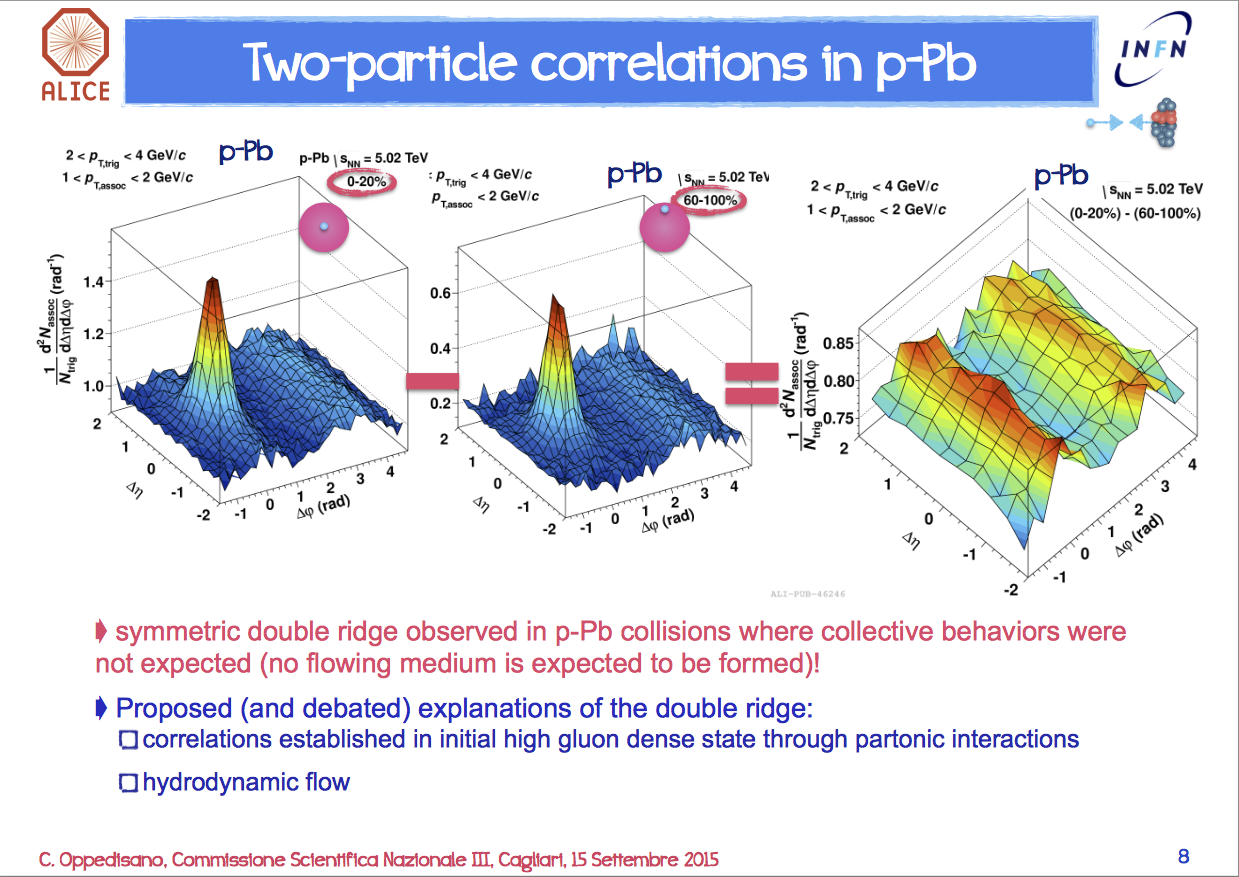 Rosario Turrisi       Padova - Consiglio di Sezione
6/10/2015
39
ALICE – RISULTATI DI FISICA
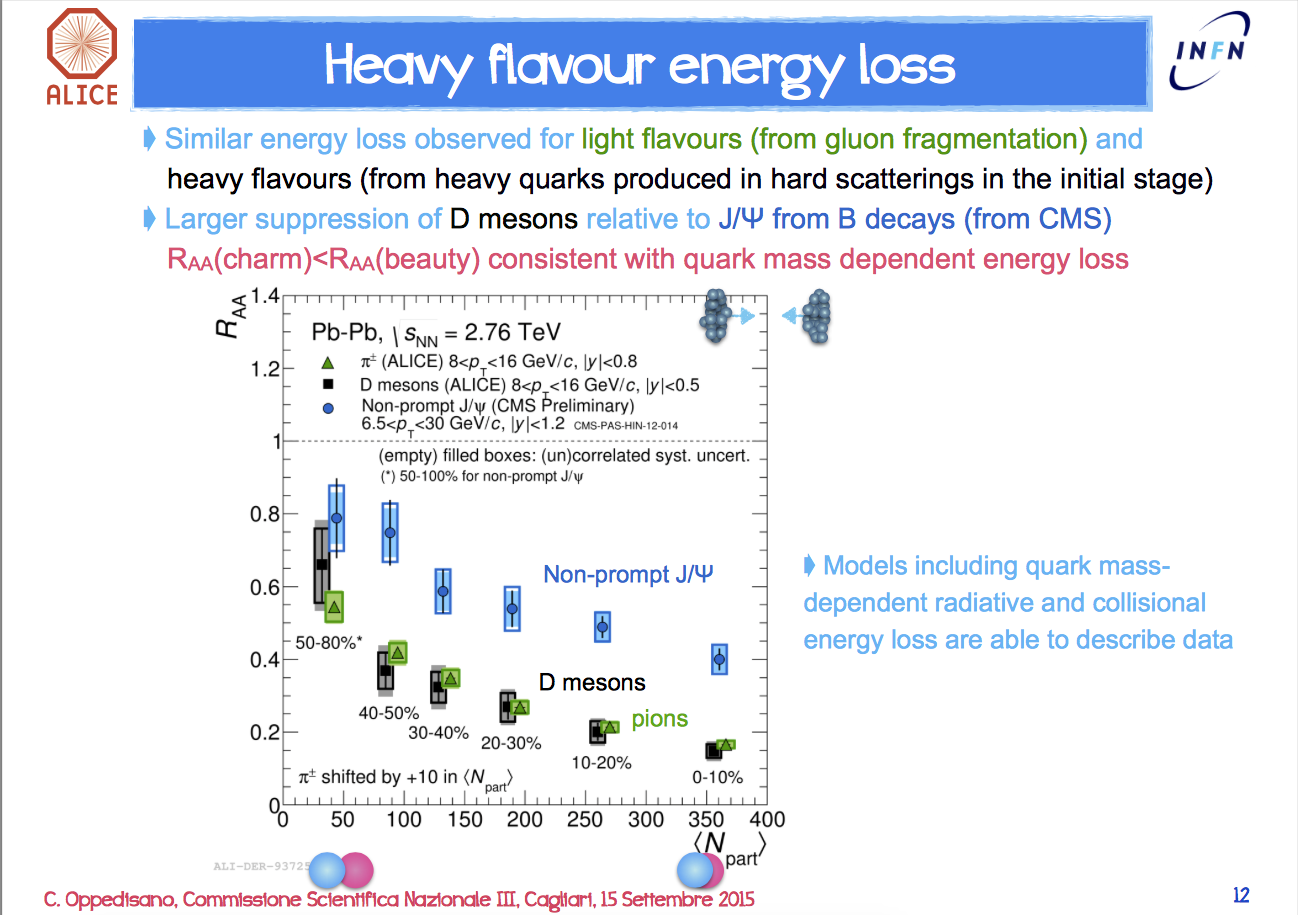 Importante contributo di Padova
Rosario Turrisi       Padova - Consiglio di Sezione
6/10/2015
40
ALICE – RISULTATI DI FISICA
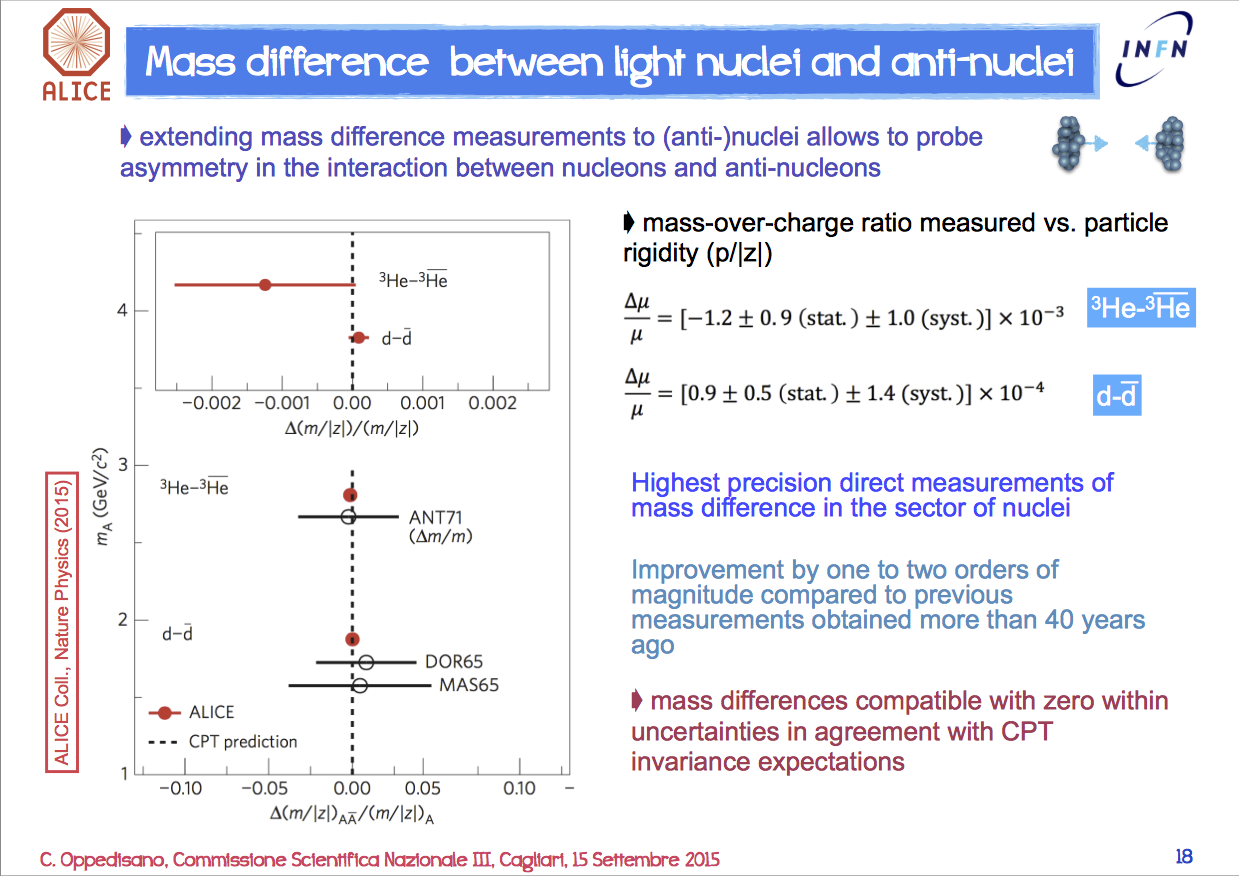 Rosario Turrisi       Padova - Consiglio di Sezione
6/10/2015
41
GAMMA
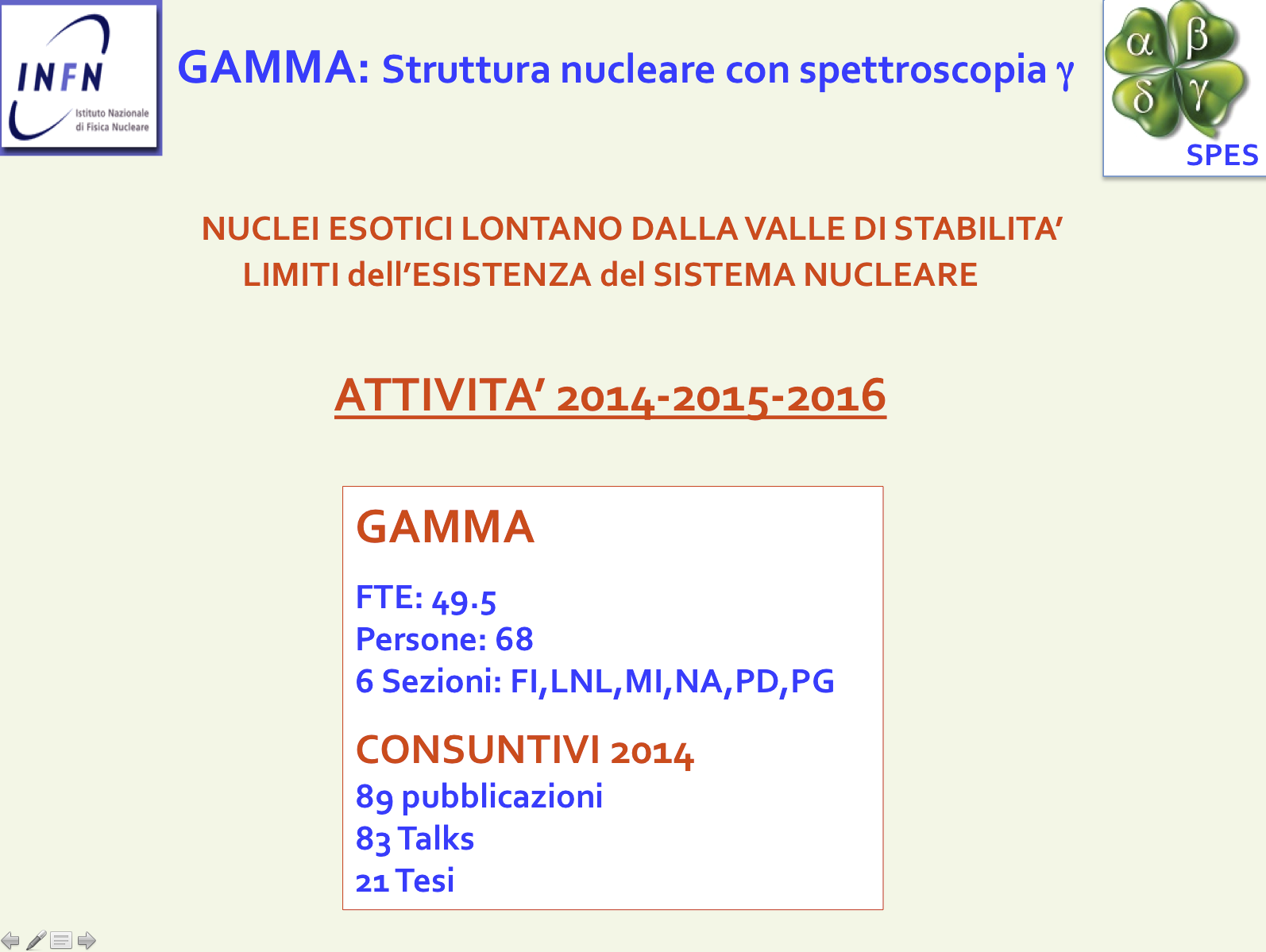 Rosario Turrisi       Padova - Consiglio di Sezione
6/10/2015
42
GAMMA
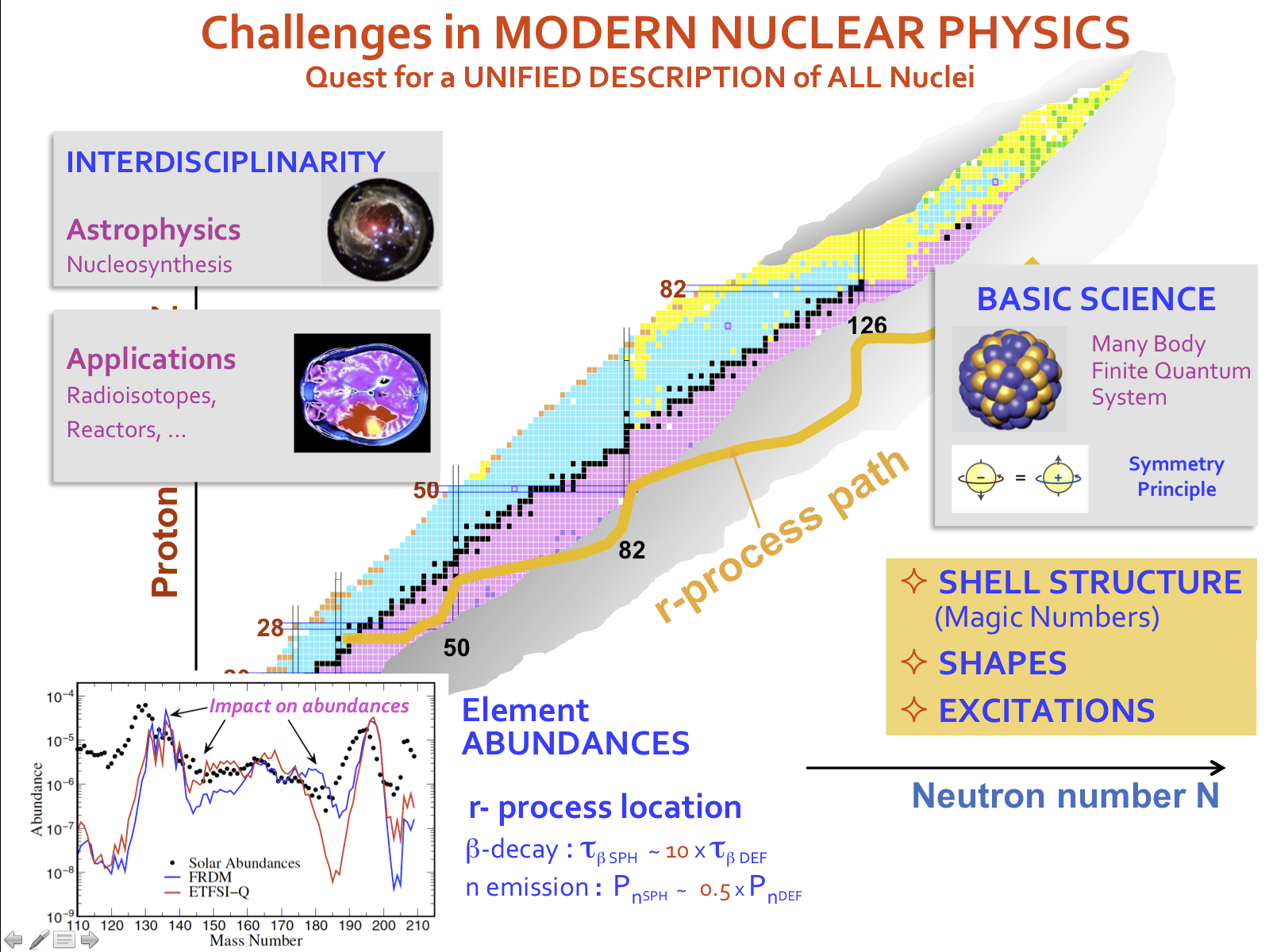 Rosario Turrisi       Padova - Consiglio di Sezione
6/10/2015
43
GAMMA
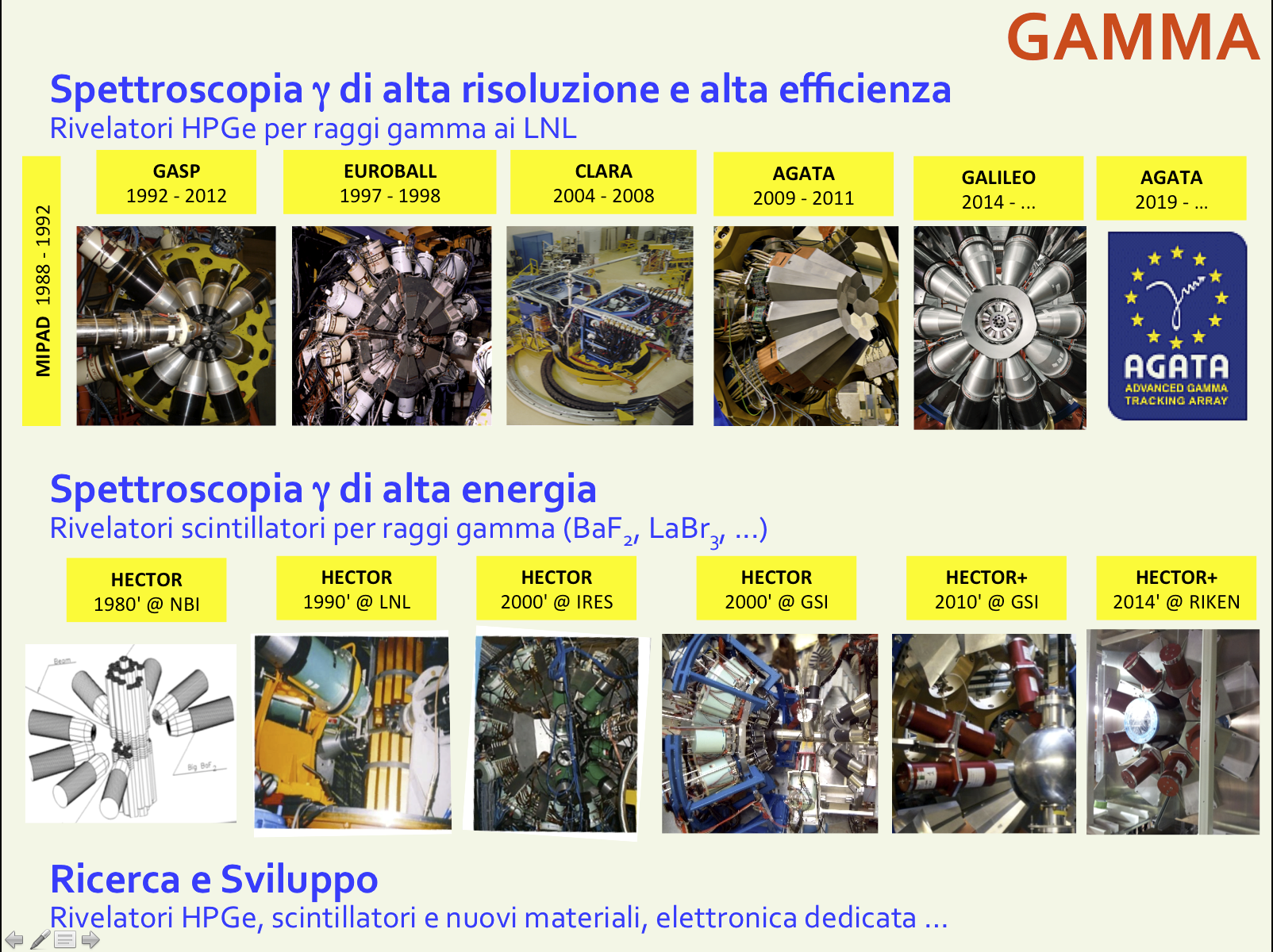 Rosario Turrisi       Padova - Consiglio di Sezione
6/10/2015
44
GAMMA
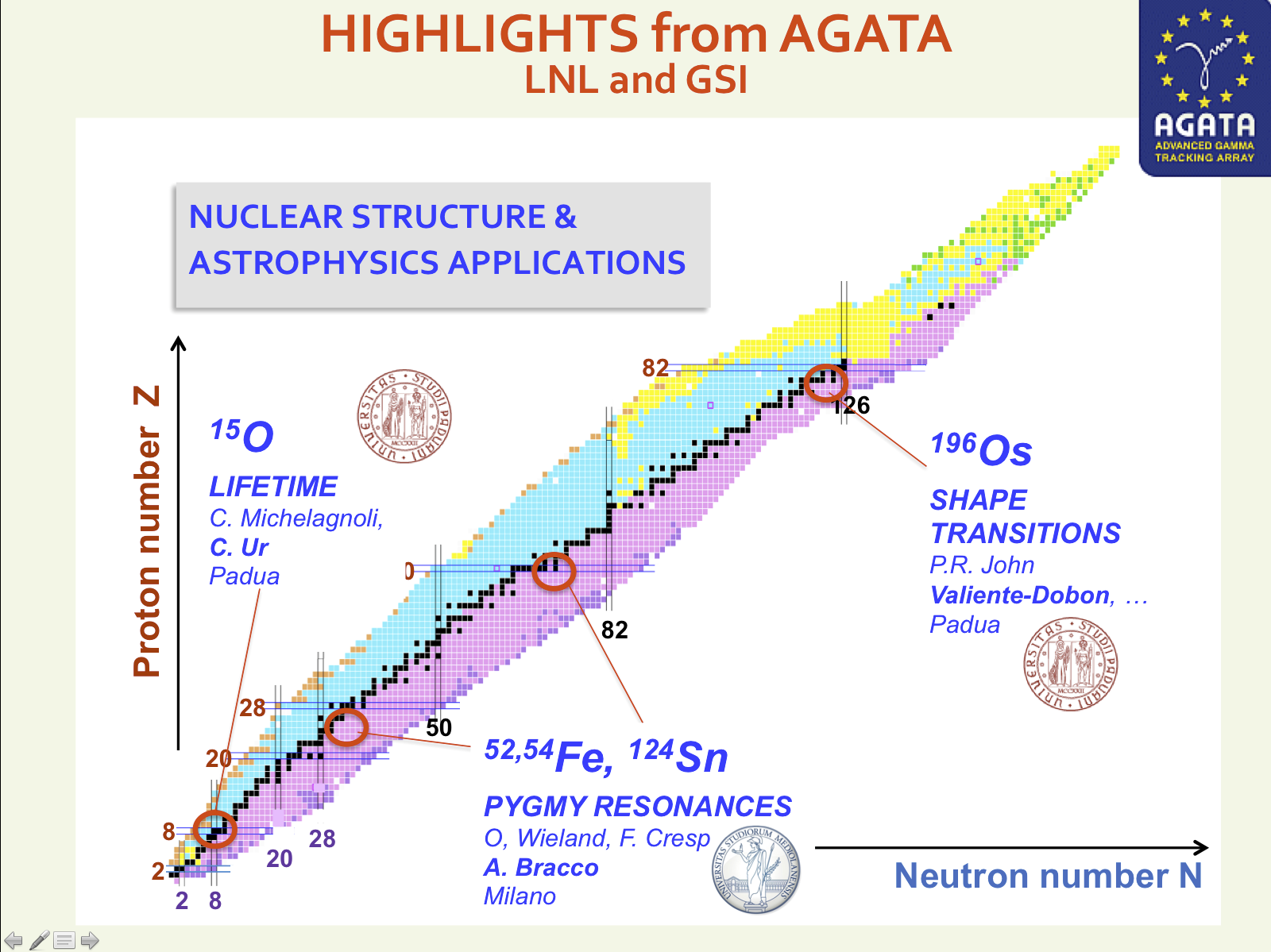 Rosario Turrisi       Padova - Consiglio di Sezione
6/10/2015
45
GAMMA
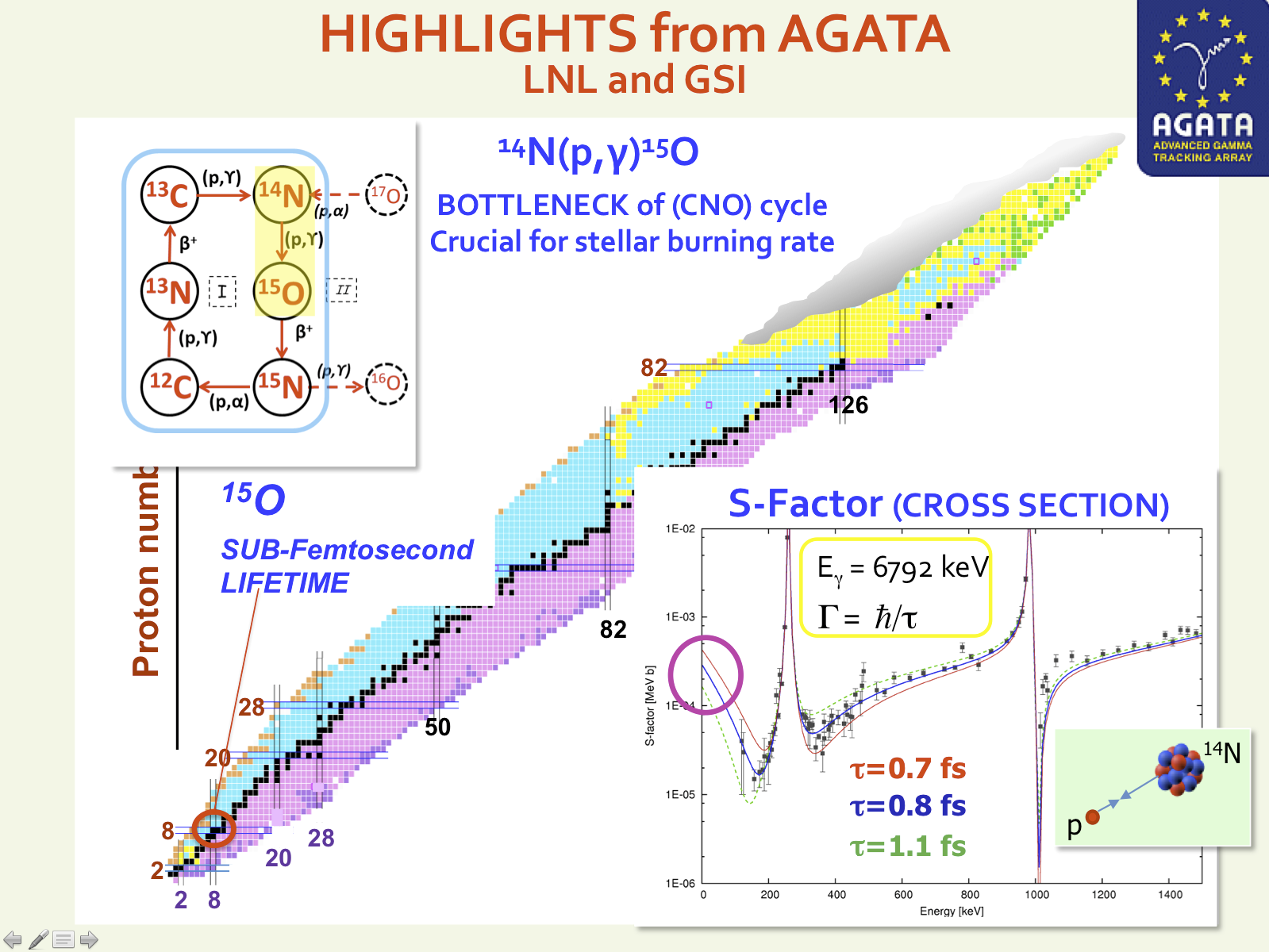 Rosario Turrisi       Padova - Consiglio di Sezione
6/10/2015
46
GAMMA
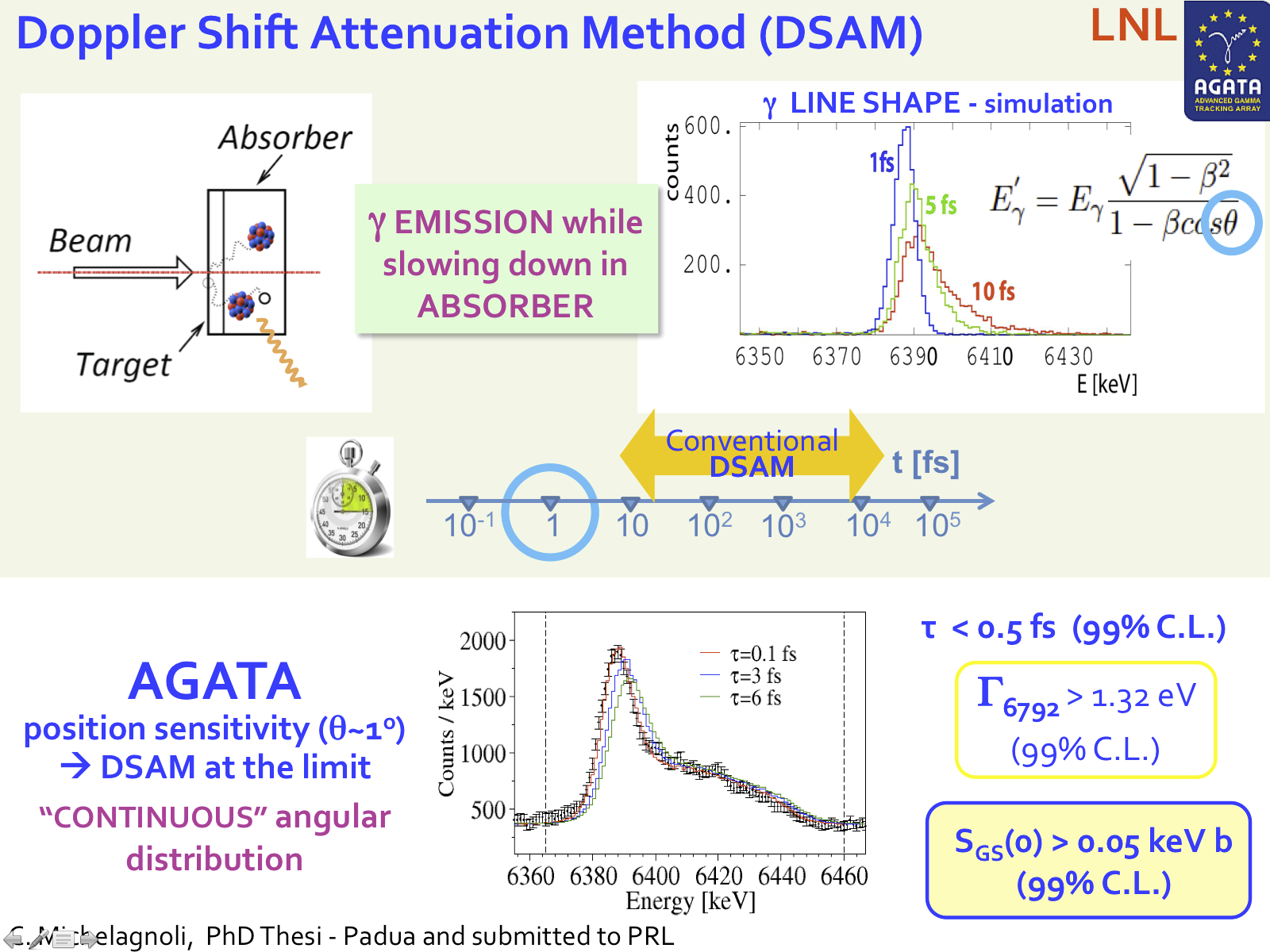 Rosario Turrisi       Padova - Consiglio di Sezione
6/10/2015
47
GAMMA
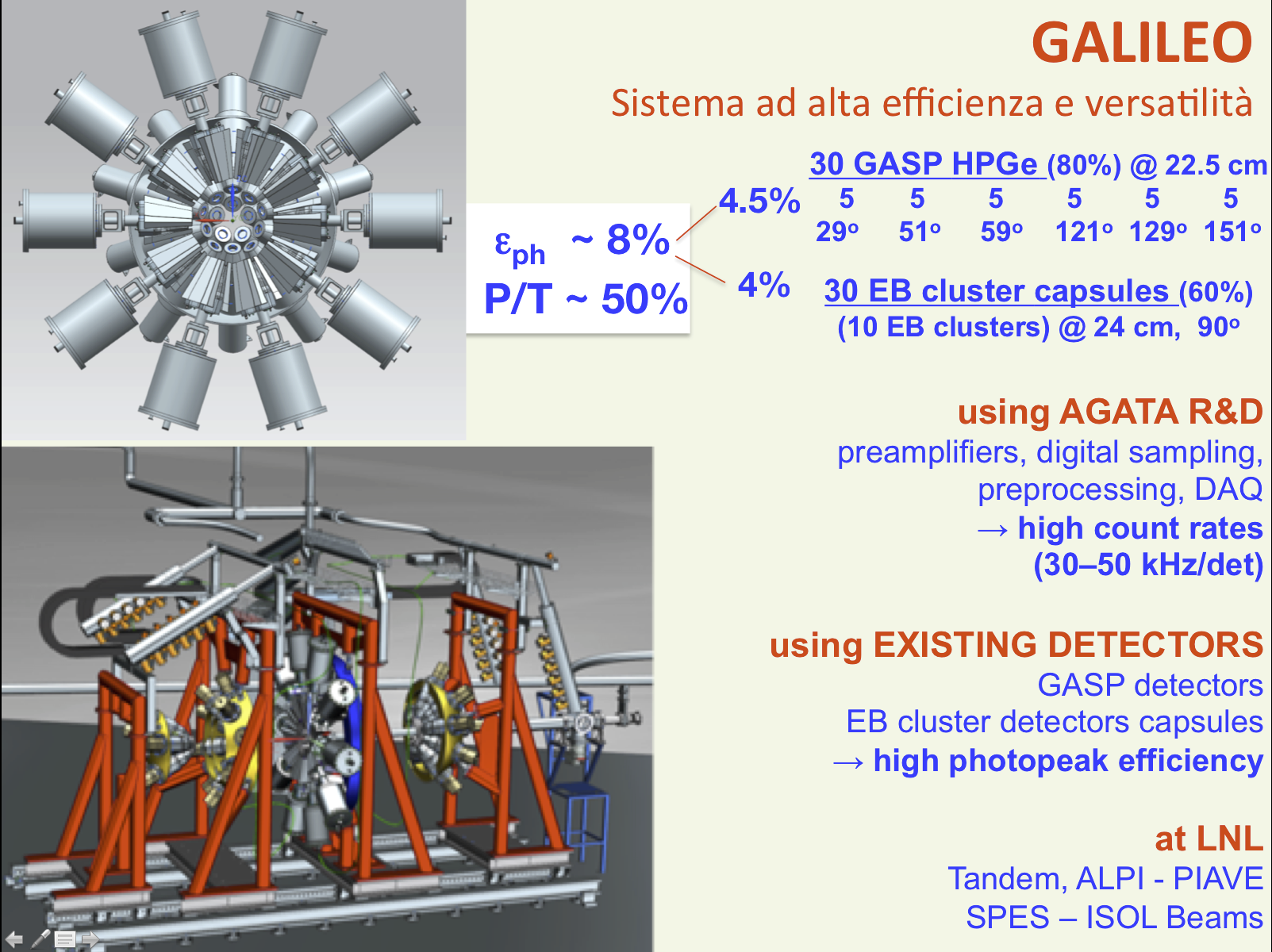 Rosario Turrisi       Padova - Consiglio di Sezione
6/10/2015
48
GAMMA
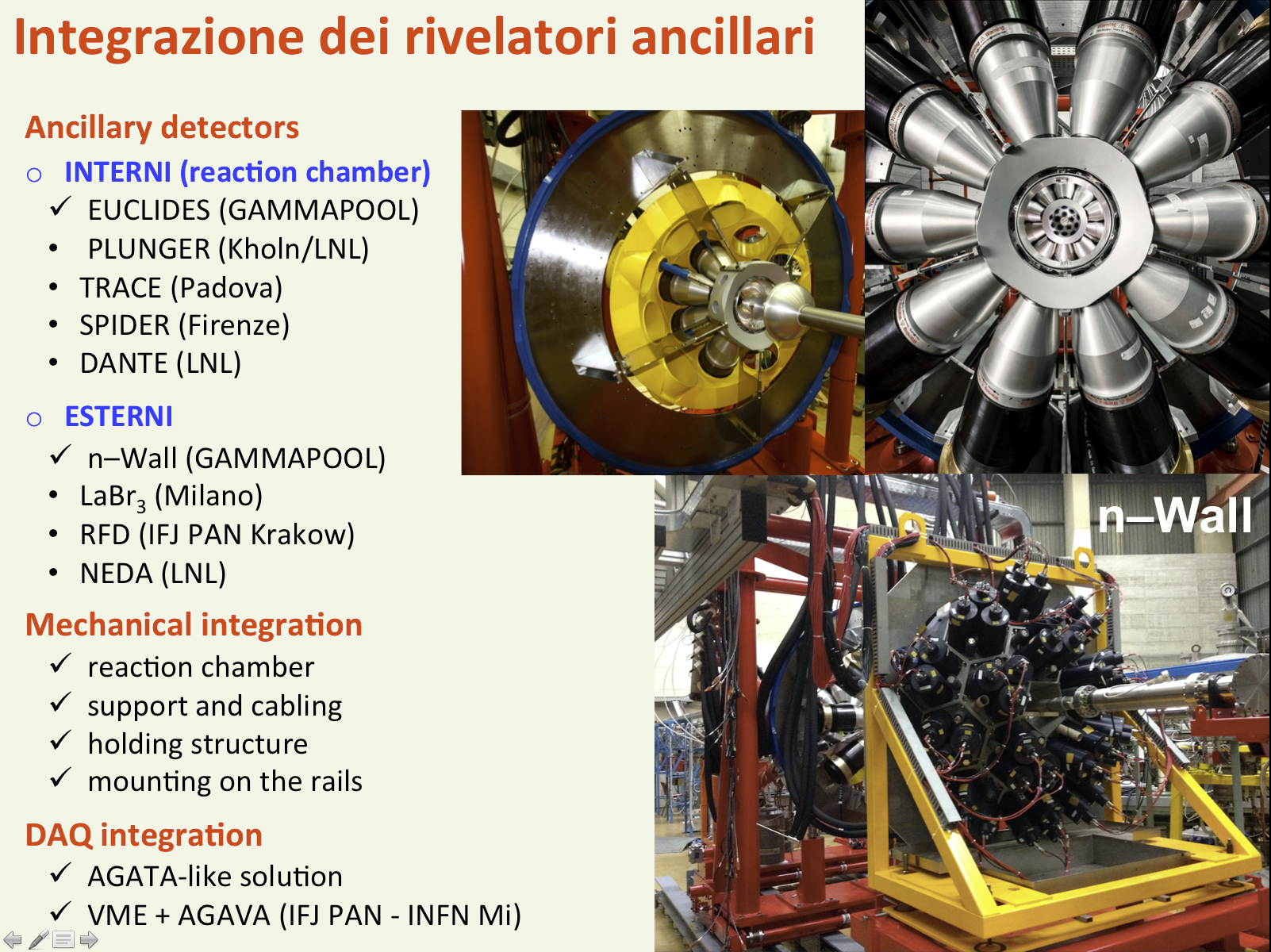 Rosario Turrisi       Padova - Consiglio di Sezione
6/10/2015
49
GAMMA
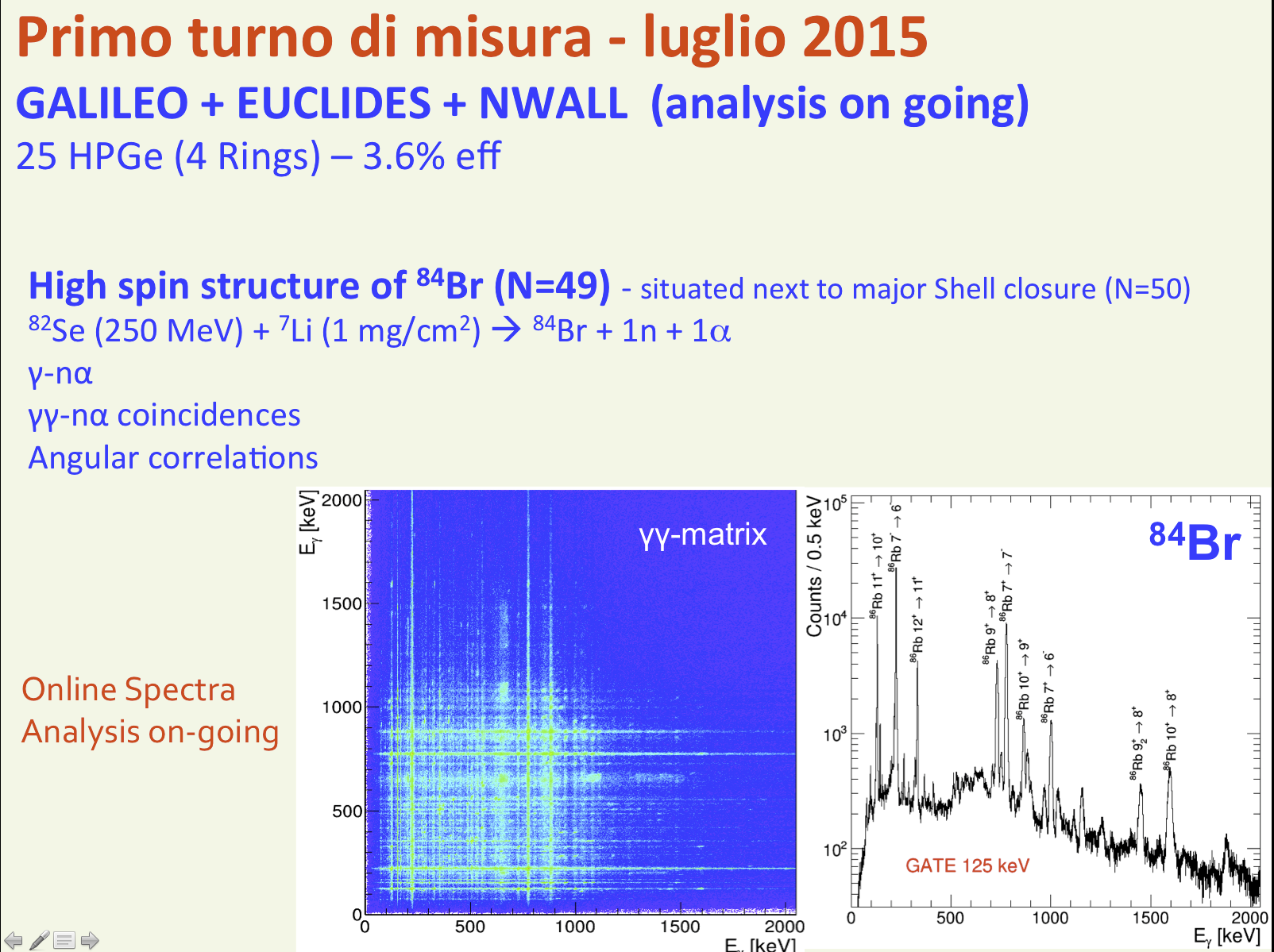 Rosario Turrisi       Padova - Consiglio di Sezione
6/10/2015
50
GAMMA
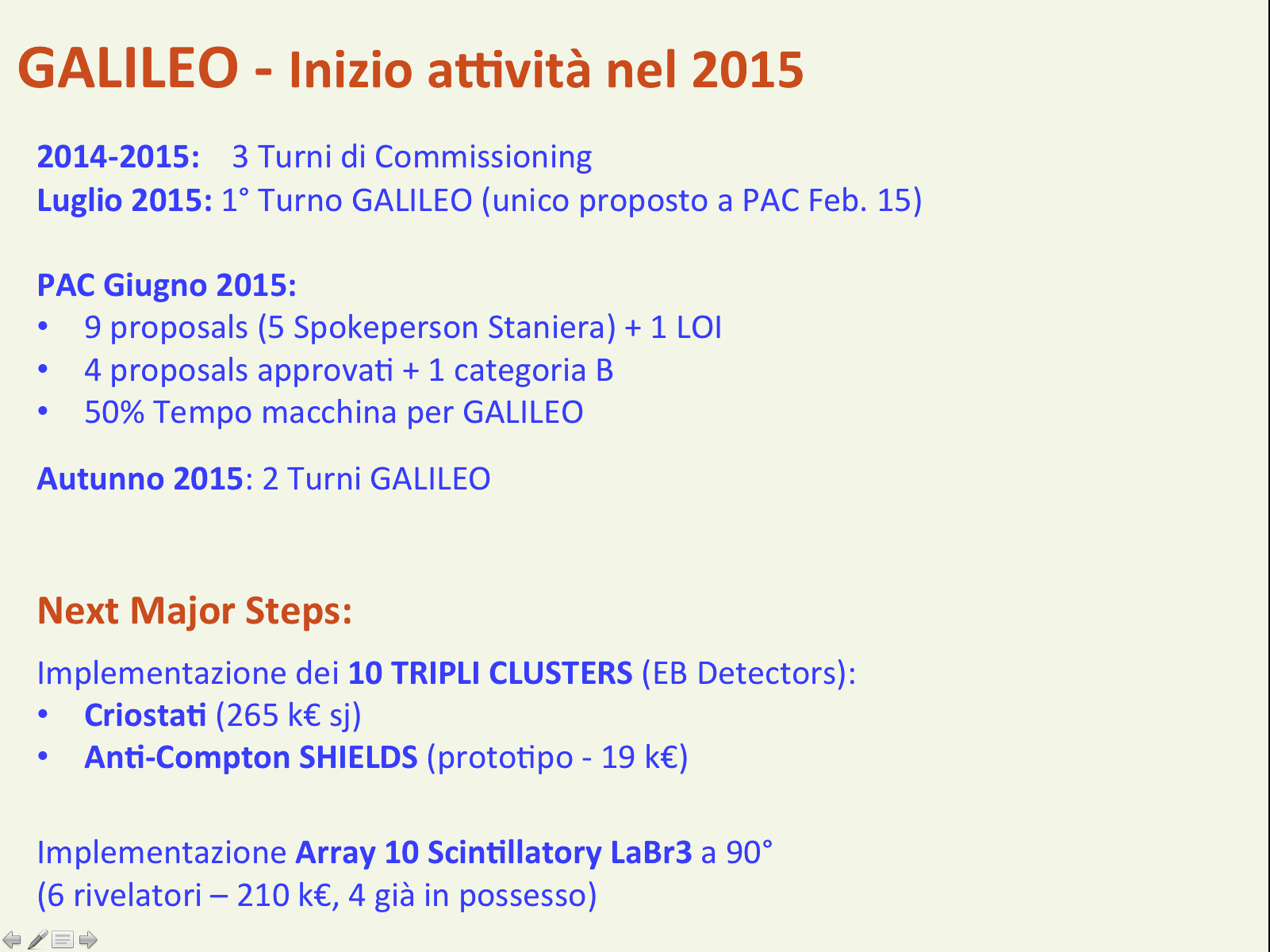 Rosario Turrisi       Padova - Consiglio di Sezione
6/10/2015
51
GAMMA
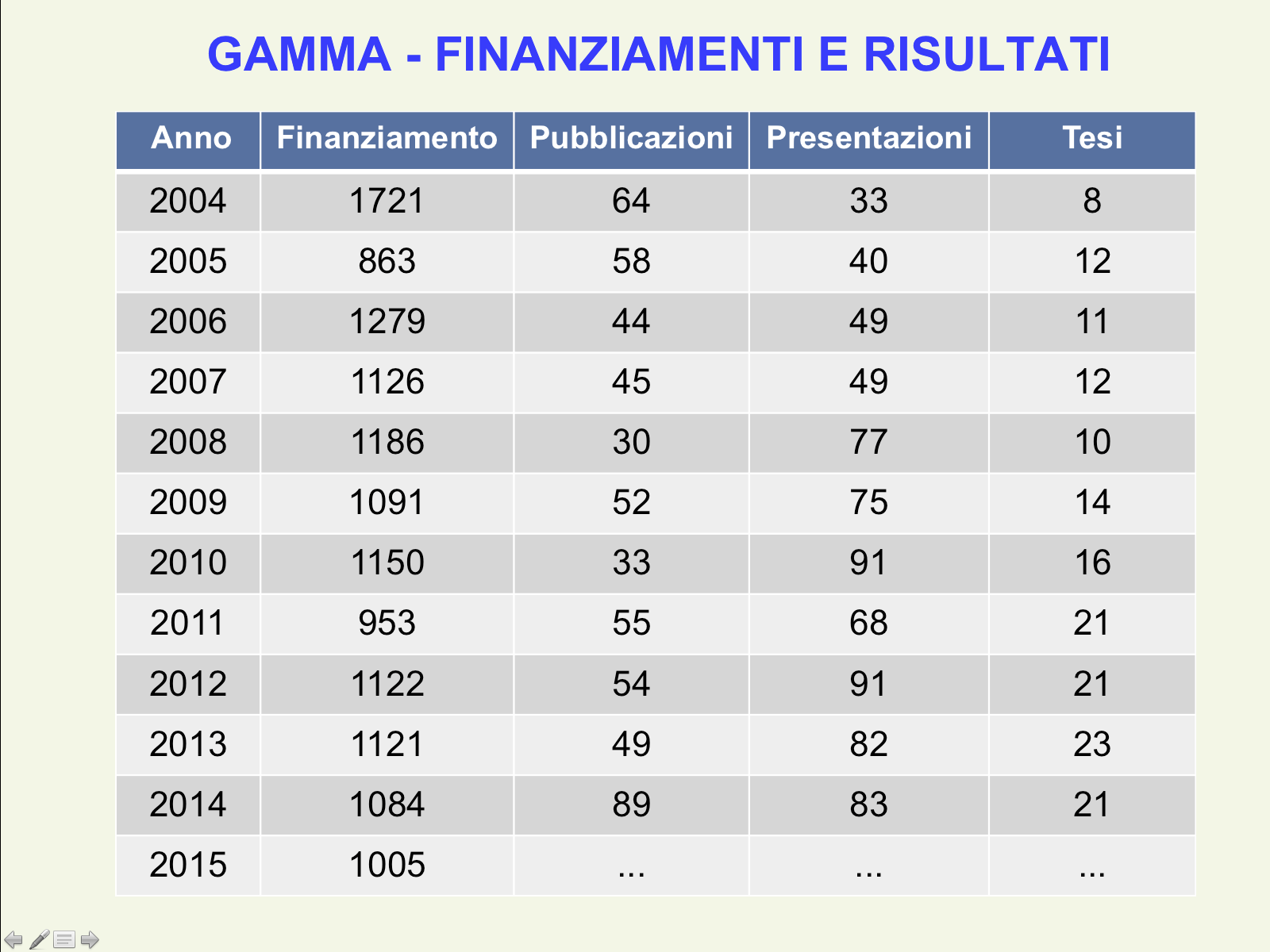 Rosario Turrisi       Padova - Consiglio di Sezione
6/10/2015
52
Apertura sigla COME (Copper Measurement)
Misura di sezione d’urto di produzione del 67Cu con fascio di protoni e bersaglio stacked-foil
Isotopo a vita media di 61.83 ore che decade, per emissione b- , su differenti stati 
eccitati del 67Zn che emettono gamma:
(67Zn)     Energia (KeV)       Intensità
                         91.2                         7  %
                         93.3                       16.1%
                       184.6                       48.7% (utile per la SPECT)
                        208.9                        0.1%
                        300.2                        0.8%
Perché 67Cu:
Diagnostica: radiazione gamma utile nella SPECT, beta per la PET
Terapia: beta
Attualmente prodotto mediante la reazione 68Zn(p,2p)67Cu con p da 200 MeV
La sezione d’urto della reazione è 15 mb.
La produzione mondiale mensile attuale è pari a circa 100mCi ( 1 dose terapeutica)
GOAL del progetto: studiare la produzione con altre reazioni ad energie
  con protoni tra i 30 ed i 70 MeV accelerabili da Ciclotroni commerciali
Dati esistenti sulla produzione del 67Cu
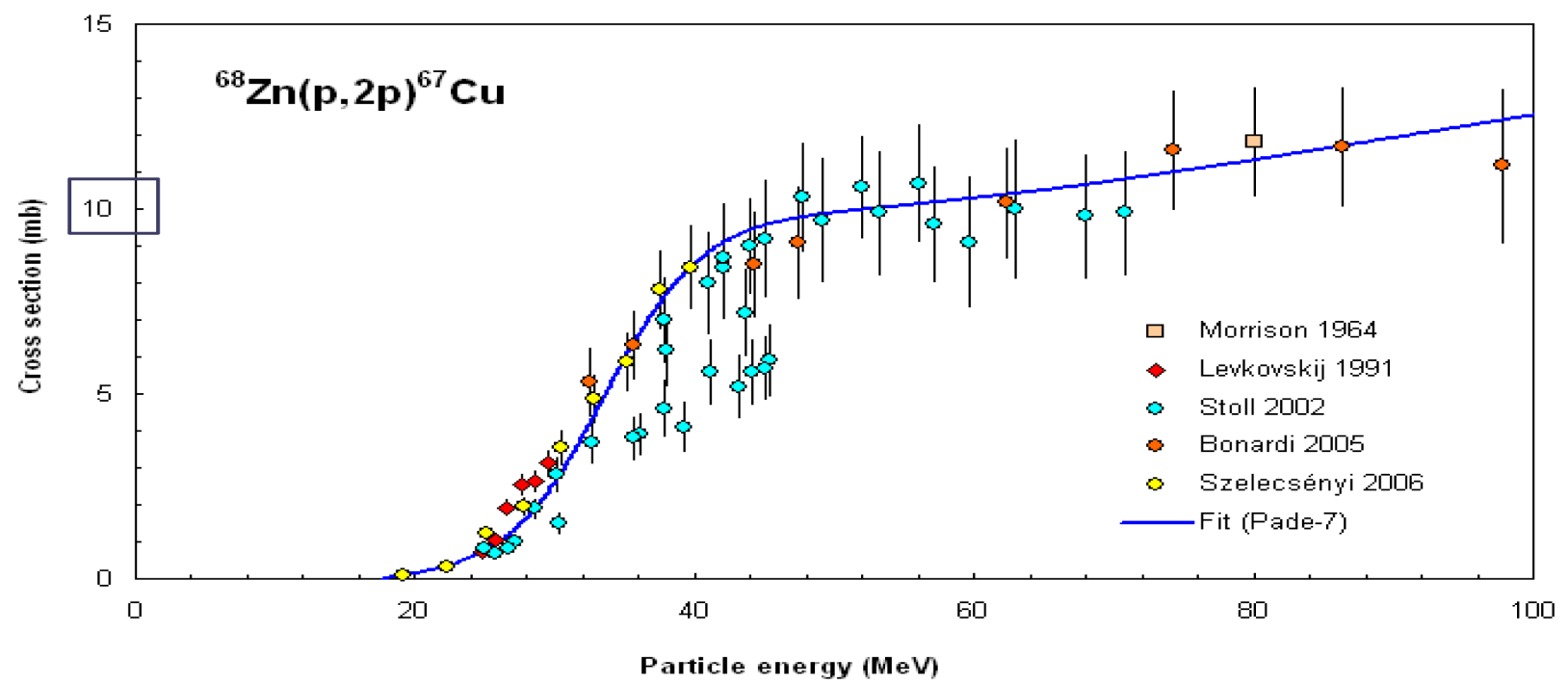 Sezione d’urto per il canale (p,2p) vs energia del fascio – test di produzione a varie energie
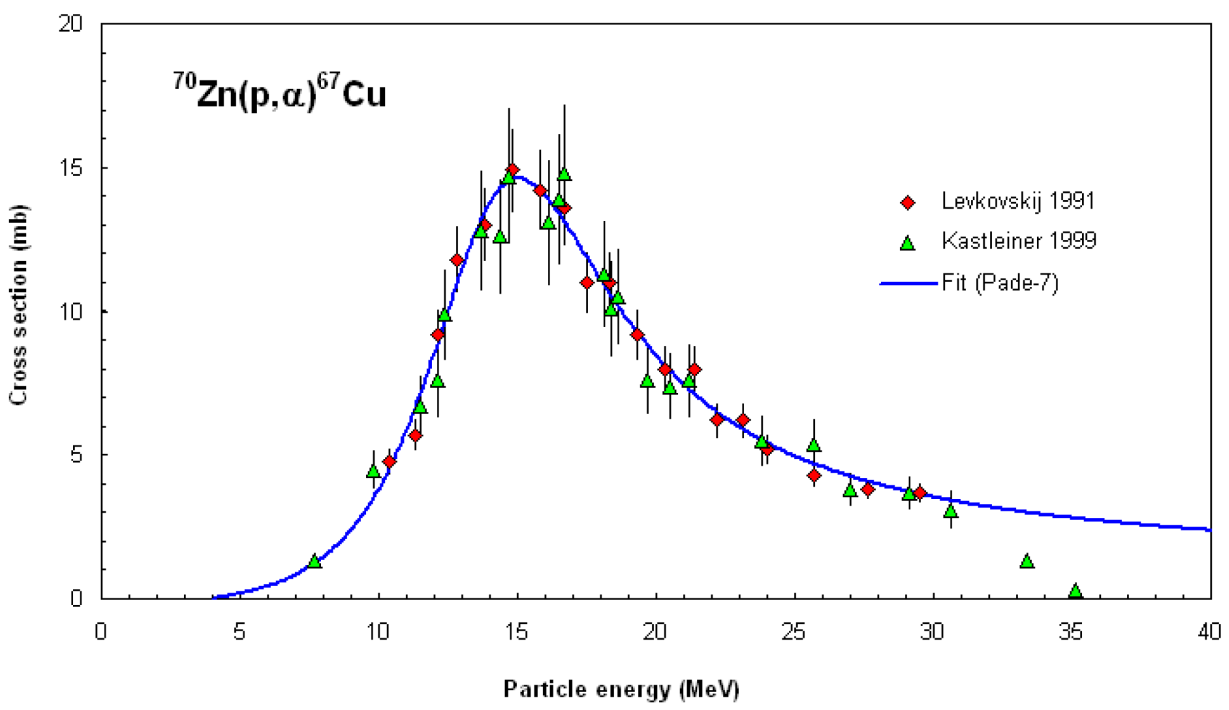 Nuovo metodo  da investigare
Produzione del 67Cu a partire da
un target di 70Zn adoperando un fascio di protoni.
Dati esistenti fino a circa 35 MeV
(per quanto sia indicato come
canale (p,a) in realtà è una (p,X)
(es. canale 2p+2n ha soglia 26 MeV)
Idea del progetto:
Investigare la produzione 67Cu a partire da un bersaglio di 70Zn in un range di 
energia tra i 30 ed i 70 MeV.
Problema: 
oltre al 67Cu si forma il 64Cu con sezione d’urto 4-5 volte maggiore che è un
      contaminante non separabile chimicamente quindi si deve aspettare che il 64Cu 
      decada per migliorare la purezza del 67Cu
Indicazioni dei codici di calcolo di produzione:
Talys (pre-eq. + evaporazione)
PACE4 (evaporazione)
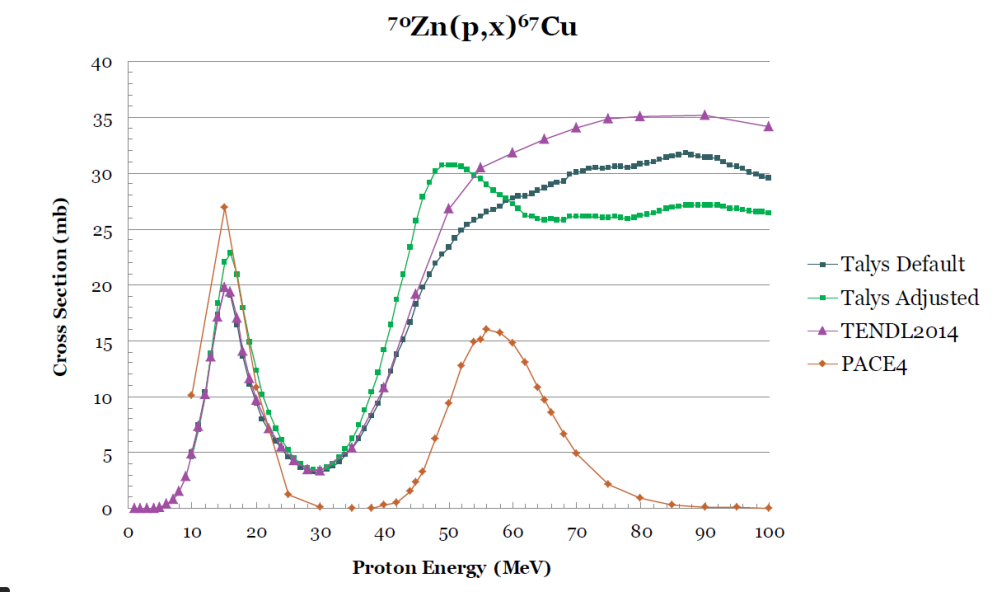 Discrepanza tra i codici (dovuta anche la differente fisica)
A bassa energia i dati sono riprodotti abbastanza bene (sotto i 35 MeV)
Nuove misure potrebbero anche validare i codici di calcolo in una regione di energie dove non ci sono dati sperimentali
Ottimizzazione dell’energia di fascio in relazione ai contaminanti (64Cu e 67Ga)
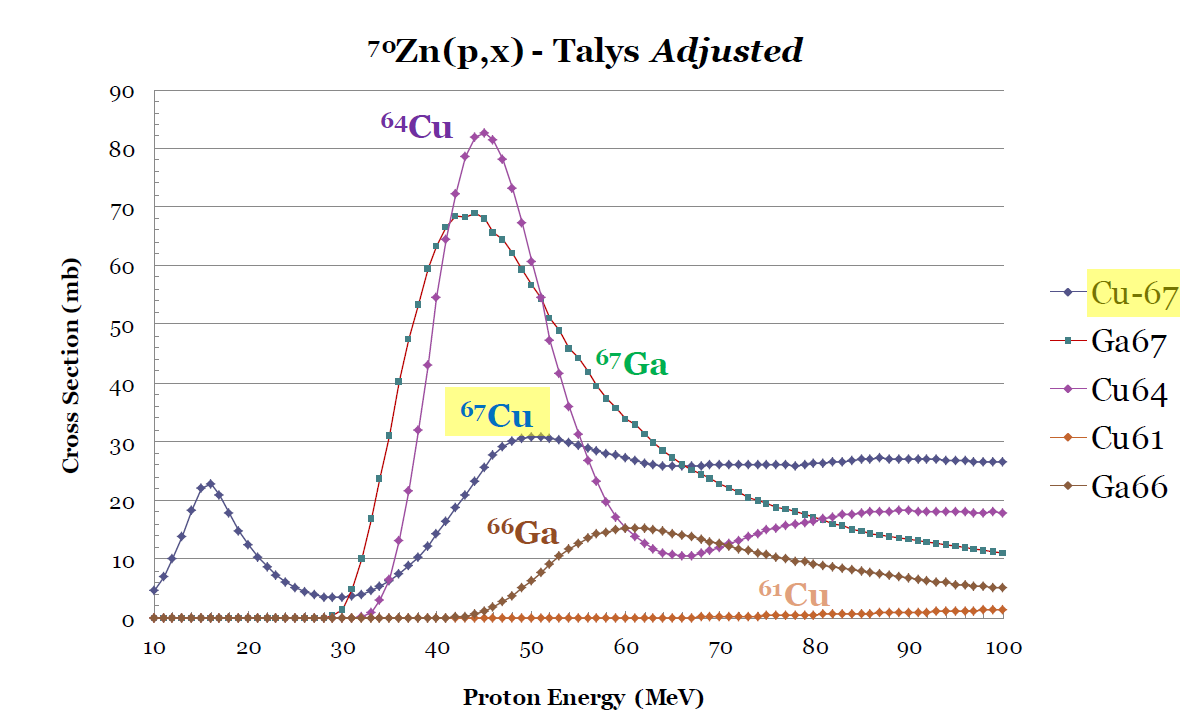 Separazione chimica Cu/Ga
verificare il grado di purezza ottenibile mediante traccianti
FINE
Grazie dell’attenzione
Rosario Turrisi       Padova - Consiglio di Sezione
6/10/2015
57